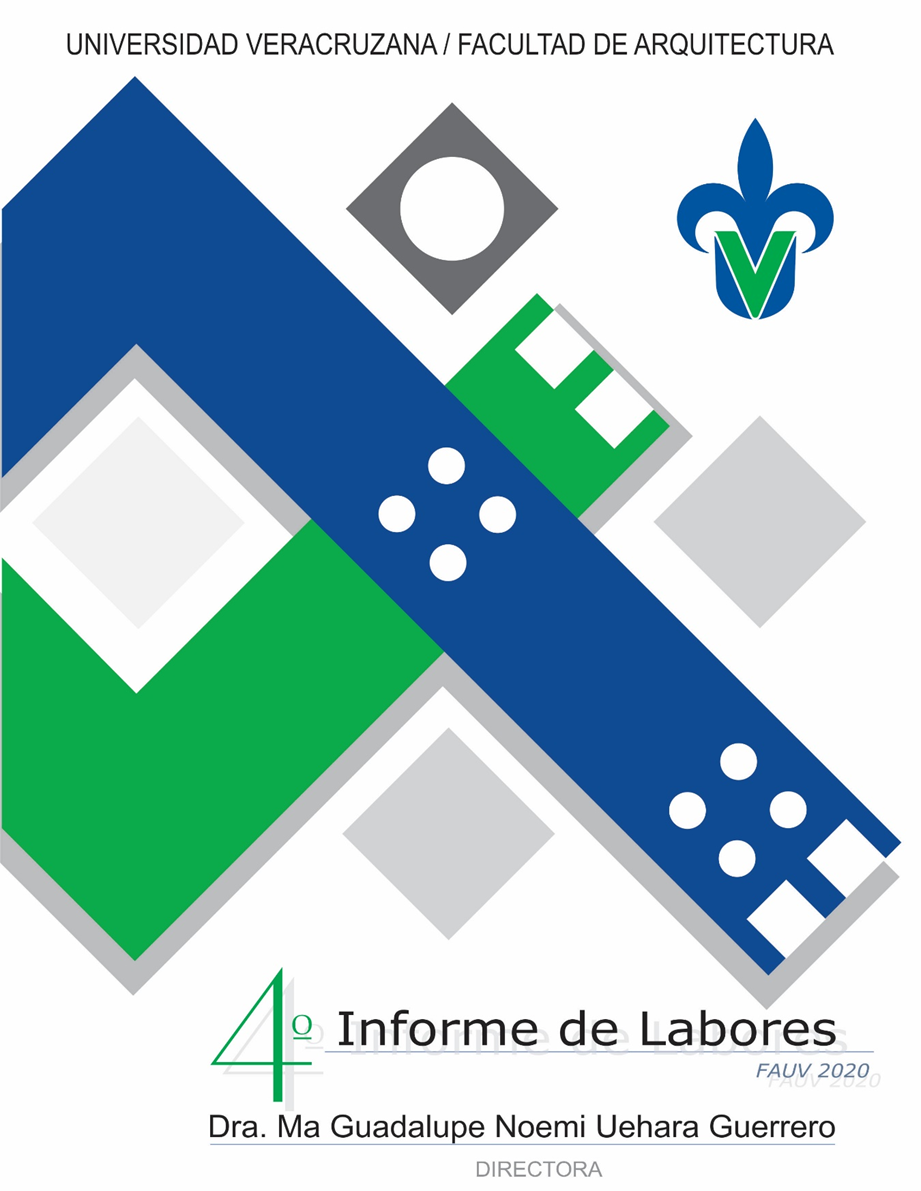 Informe de Actividades Mayo 2018 – Mayo 2020
H. Consejo Técnico de la Facultad de Arquitectura - Xalapa
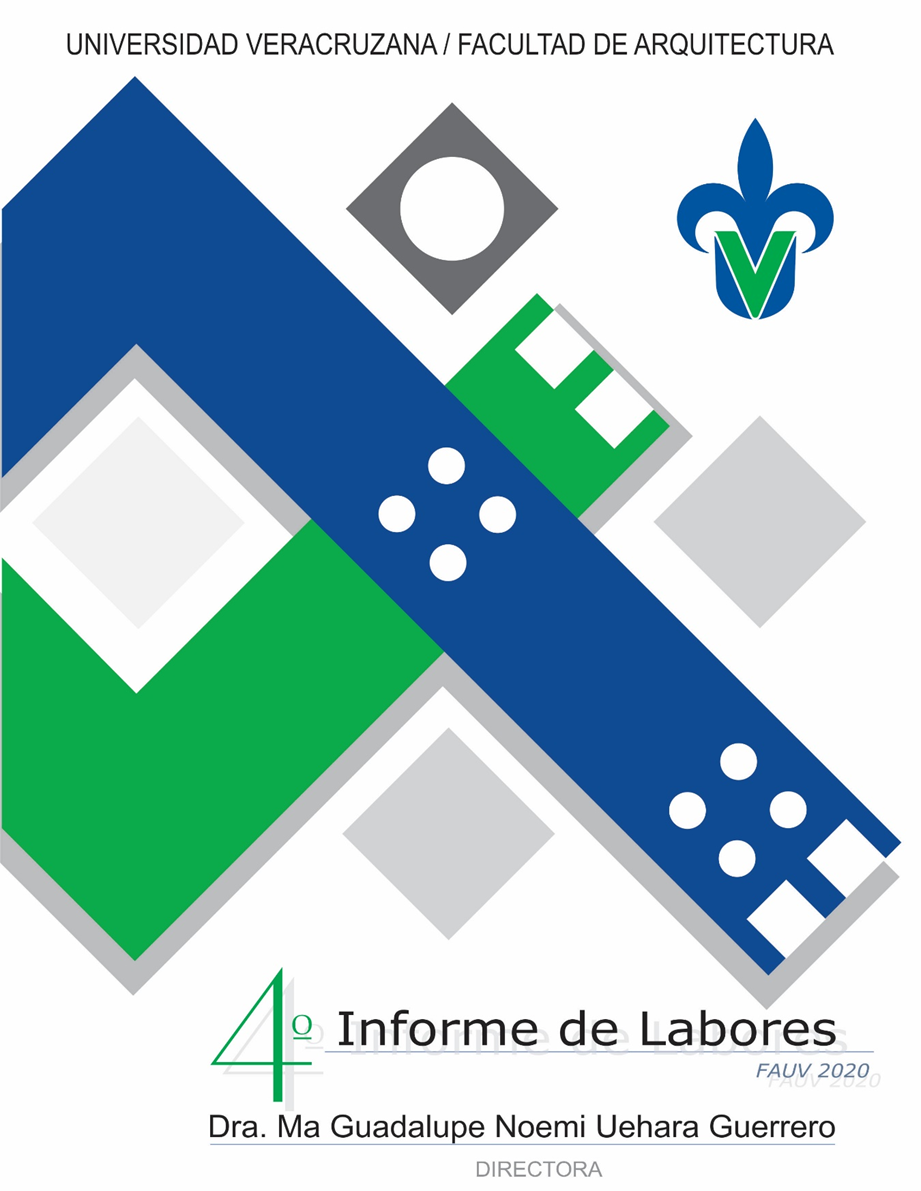 Informe de Actividades HCT 2018 –2020
1.
Asuntos de estudiantes
1. Asuntos de estudiantes
Autorización de bajas
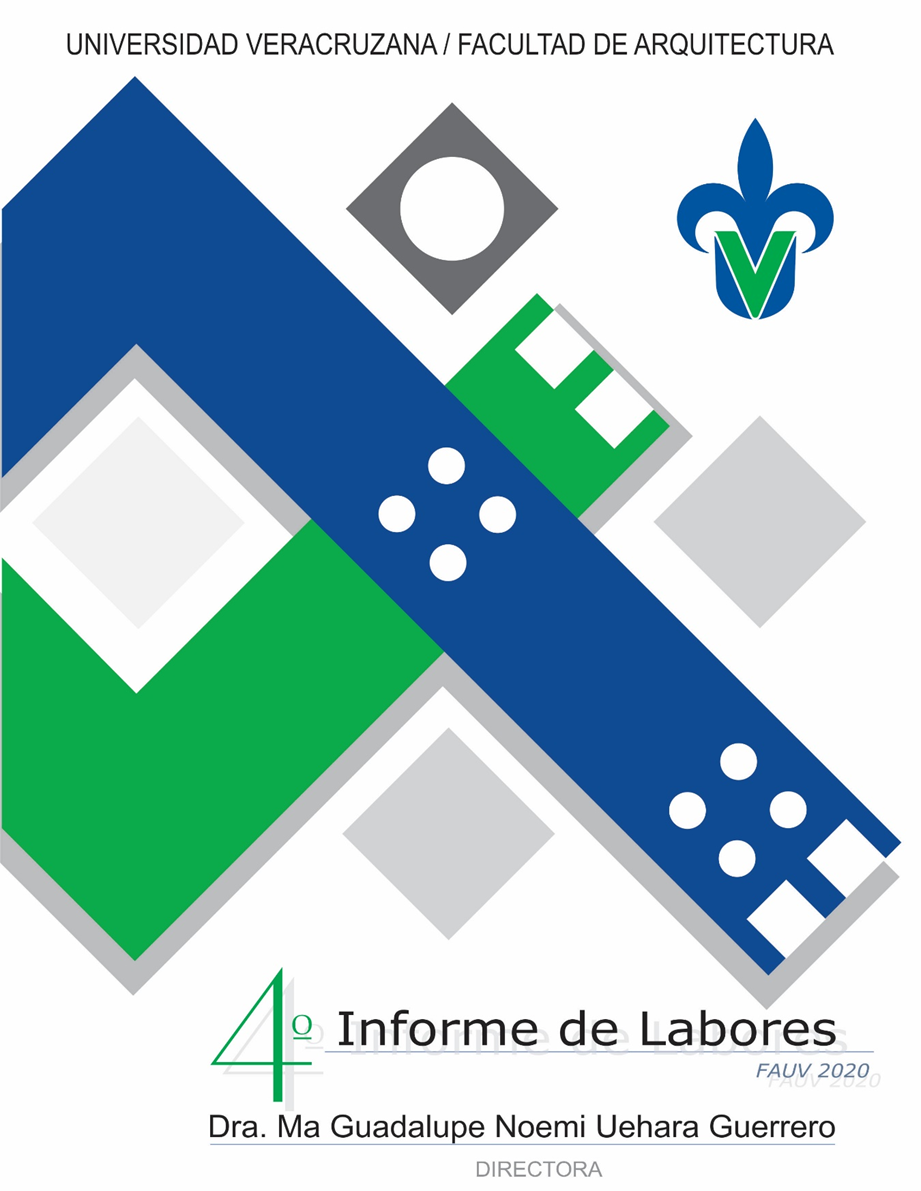 1. Asuntos de estudiantes
Aval para movilidad de estudiantes
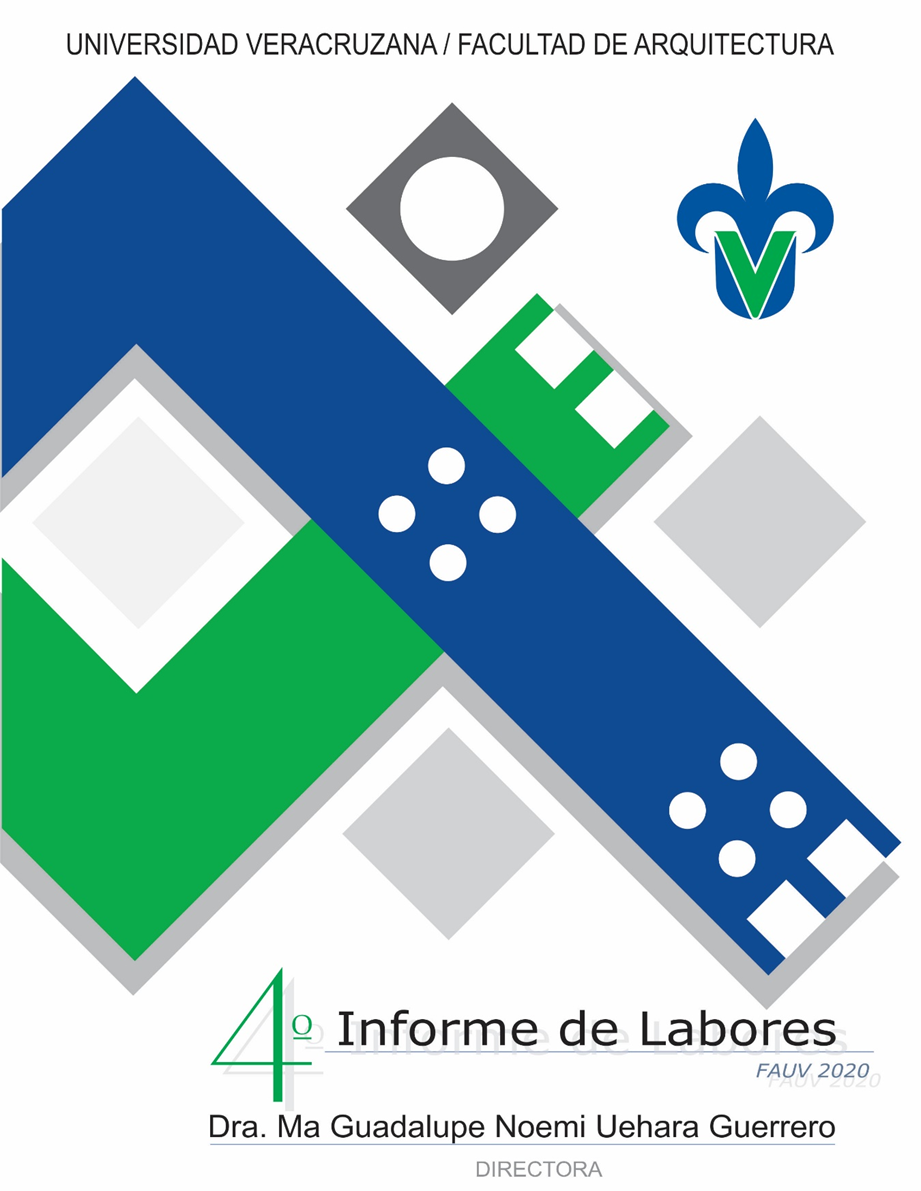 1. Asuntos de estudiantes
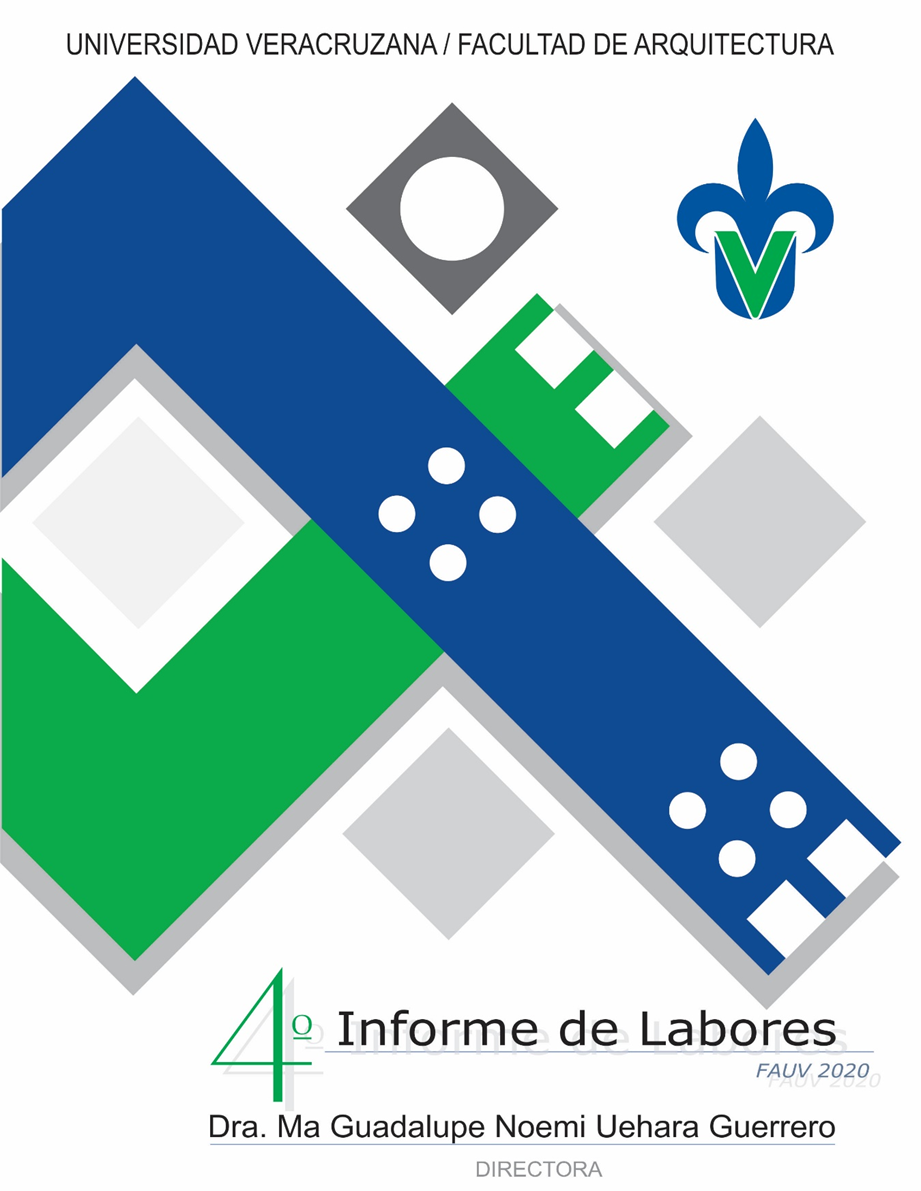 1. Asuntos de estudiantes
Principales destinos internacionales
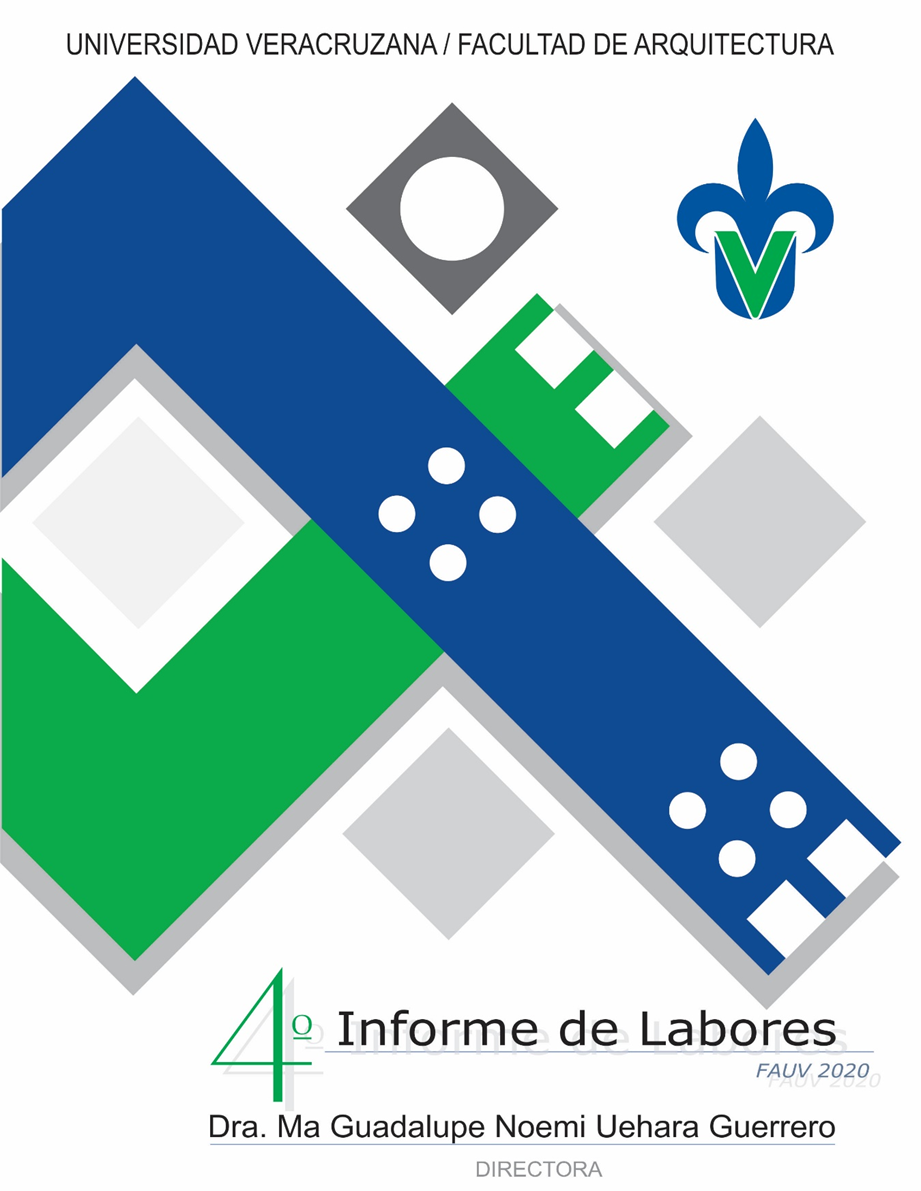 Universidad de Alcalá, España	
Universidad de Granada, España	
Universidad Politécnica de Cataluña, España
École Nationale Supérieure d´Architecture de Paris La Villette, Francia
Universidad de Buenos Aires, Argentina
Universidad Palmas de Gran Canaria, España	
Universidad de Fachhochs Chule Aachen, Alemania	
Universidad Nacional La Plata, Argentina	
Universidad Antonio Nariño, Bogotá	
Universidad de Chiba, Japón	
Universidad de Santo Tomás-Tunja, Colombia 
Universidad Autónoma de Chile, Chile
1. Asuntos de estudiantes
Principales destinos nacionales
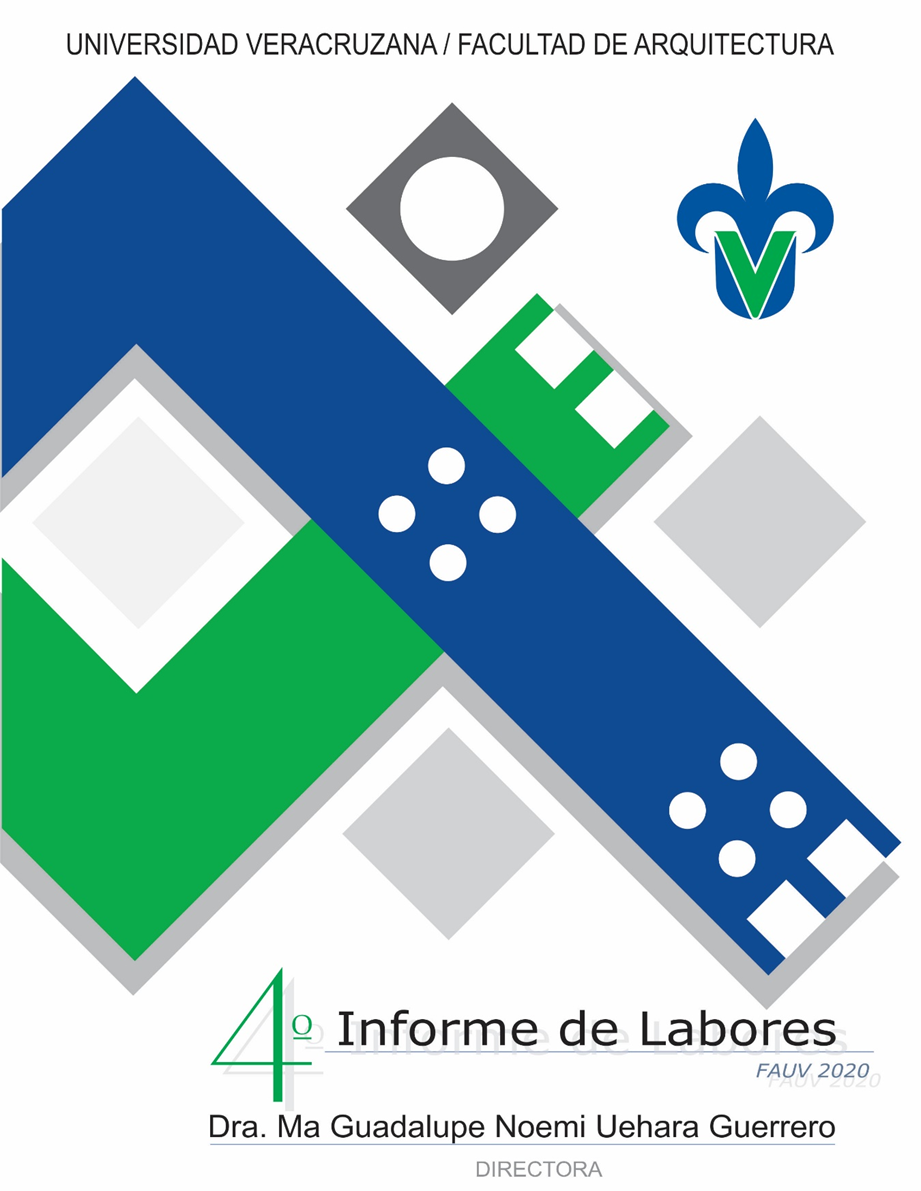 UNAM Universidad Nacional Autónoma De México
UAM Universidad Autónoma Metropolitana
UdG Universidad De Guadalajara
1. Asuntos de estudiantes
Asignación de Directores de Experiencia Recepcional
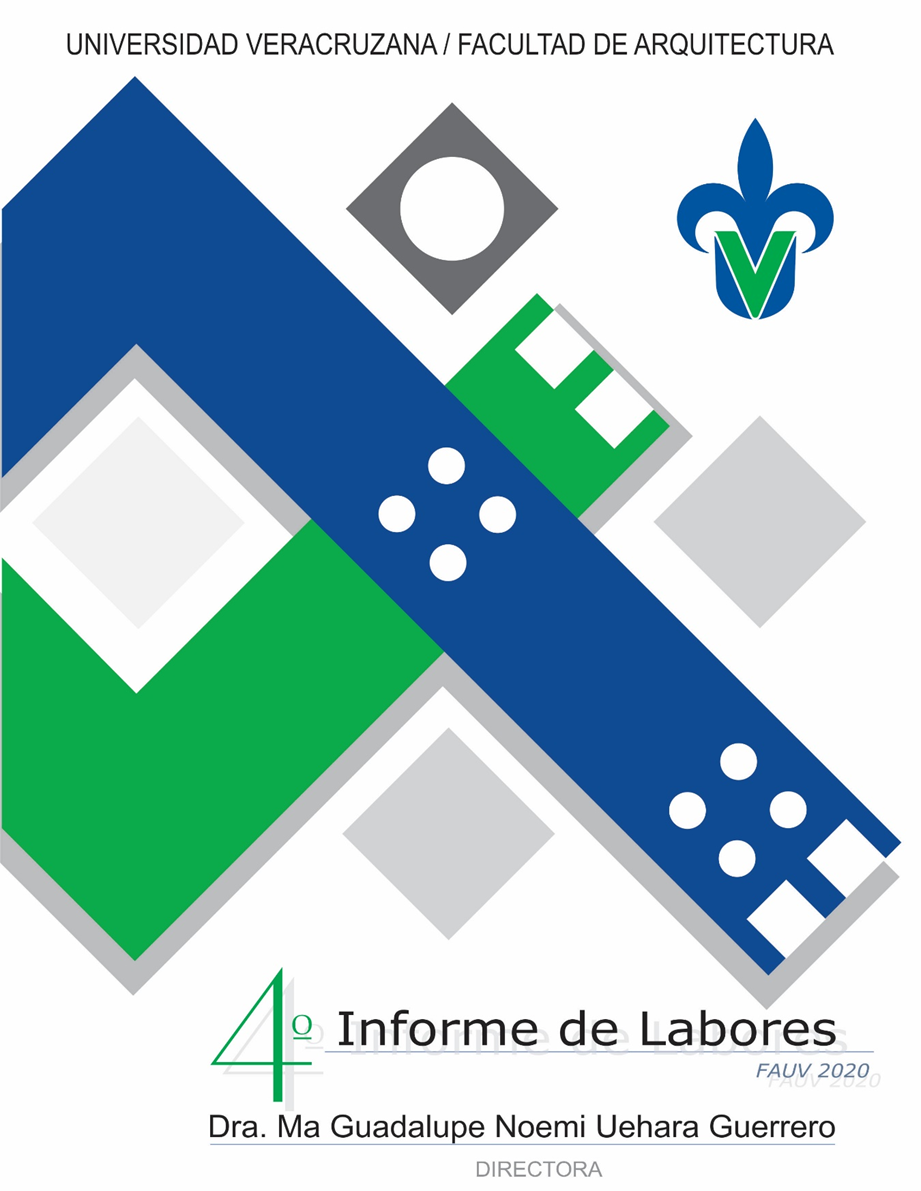 1. Asuntos de estudiantes
Otras Autorizaciones
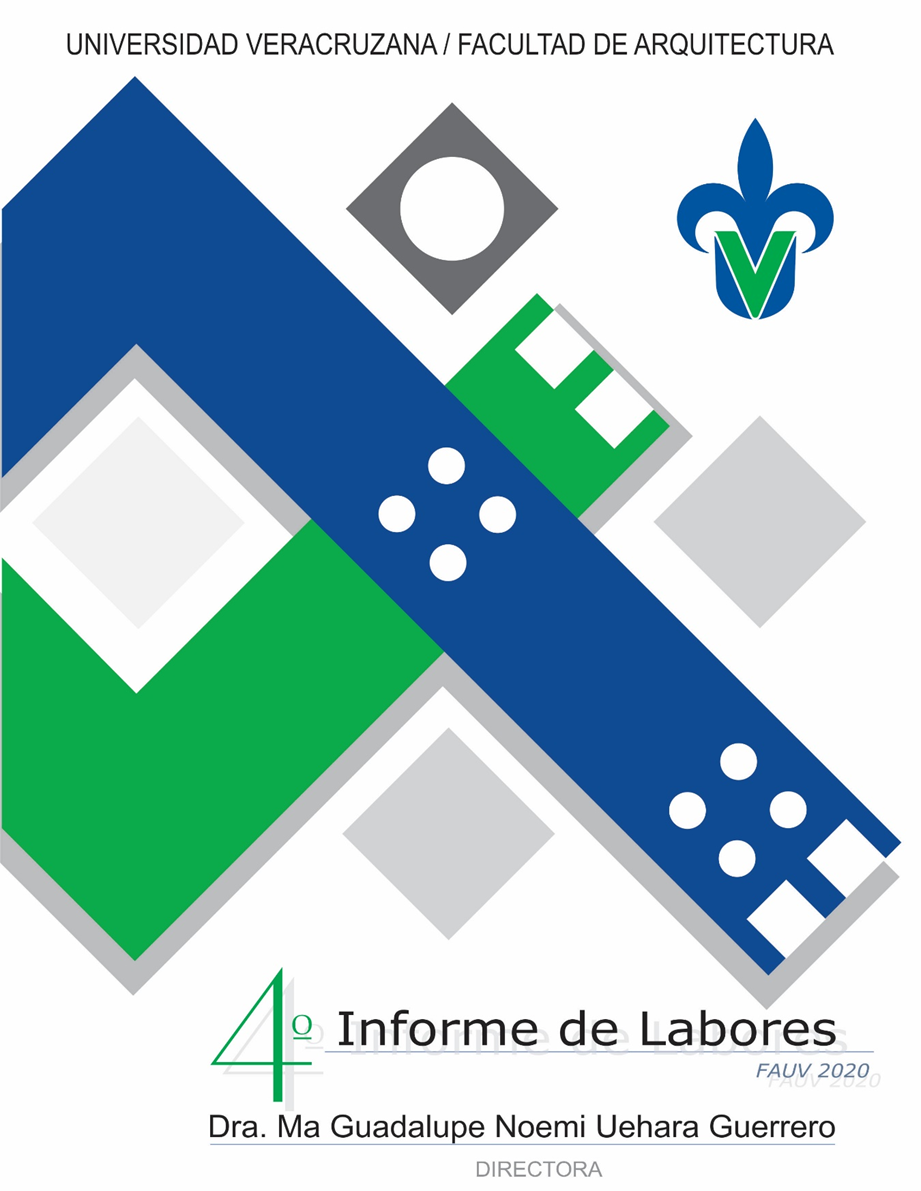 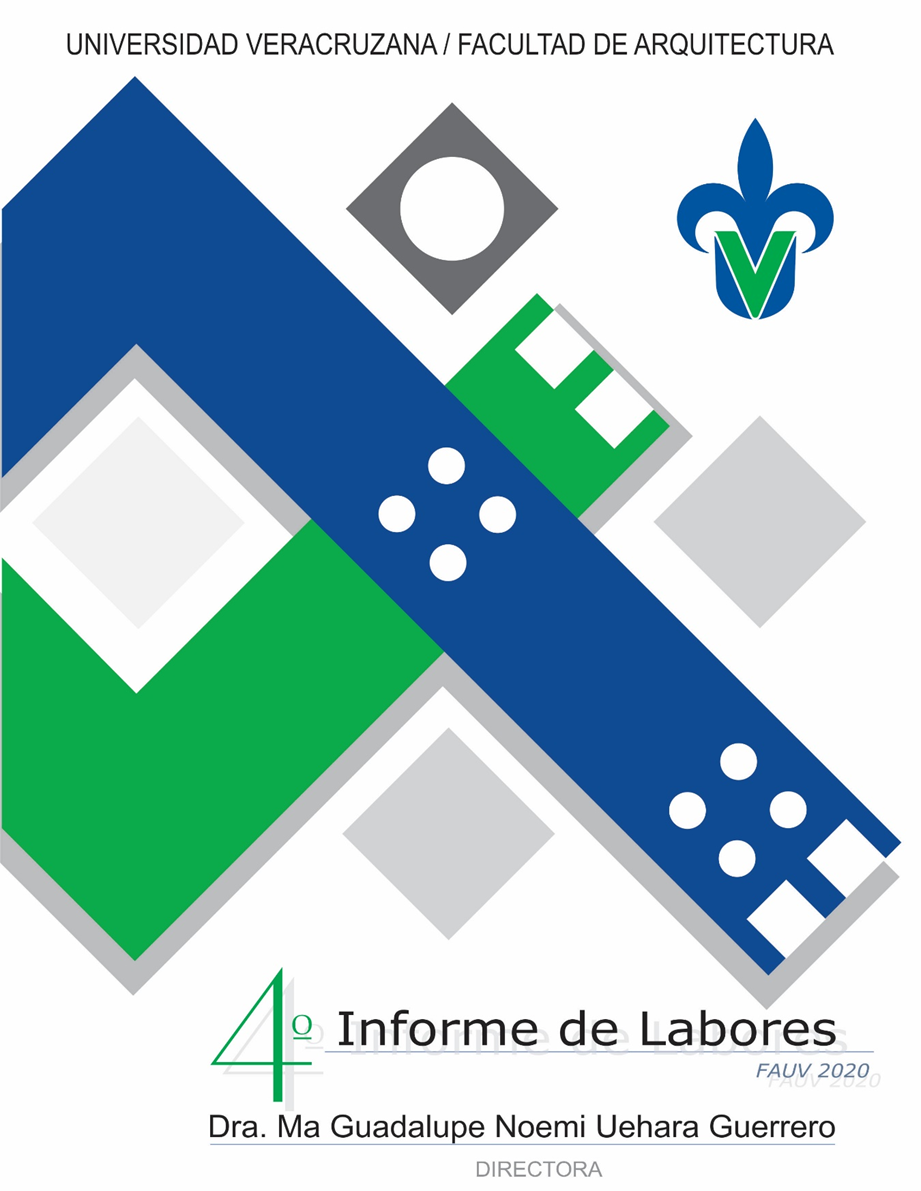 Informe de Actividades HCT 2018 –2020
2.
Asuntos de profesores
2. Asuntos de profesores
Aval de tutoría académica y enseñanza tutorial
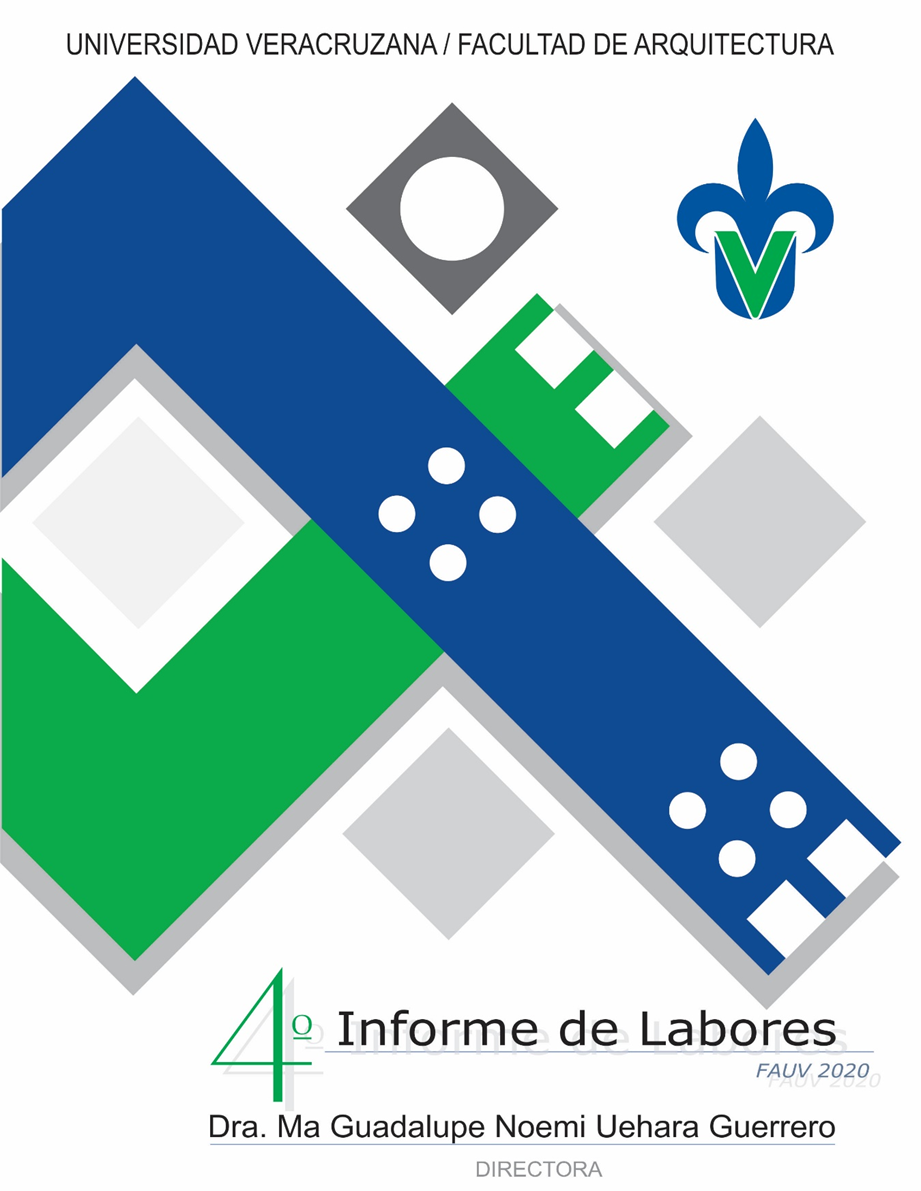 2. Asuntos de profesores
PAFIs
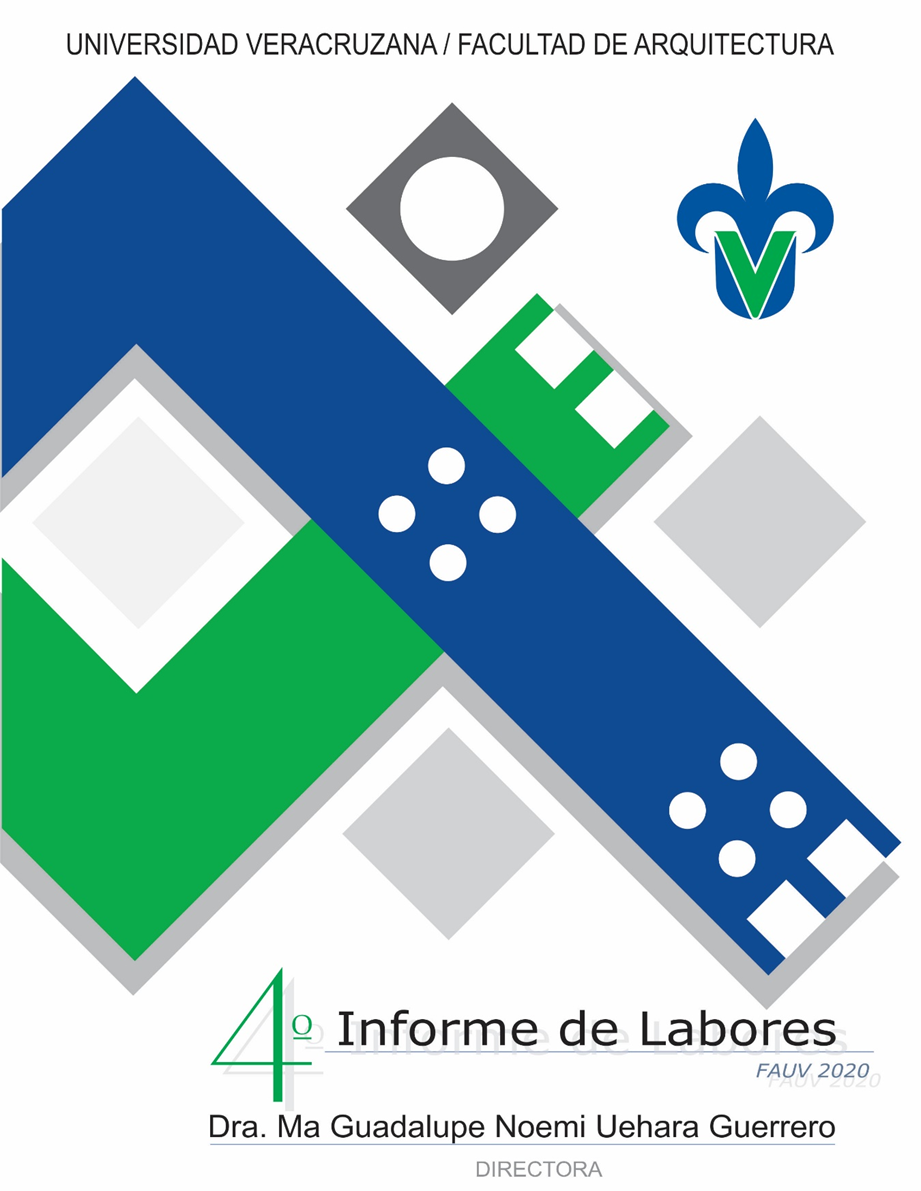 Entre los temas impartidos están:

Herramientas Básicas de consulta Geoestadística
Elaboración de costos paramétricos por M2
Software especializado para la simulación sísmica
Desarrollo de habilidades personales
Licitación de obra publica
Desarrollo de las Habilidades en la Comunicación Gráfica Arquitectónica 
Geometría Descriptiva
Introducción al protocolo de investigación
Modelación del Proyecto Arquitectónico con la plataforma BIM
2. Asuntos de profesores
Aval a Proyectos de investigación registrados en el SIREI
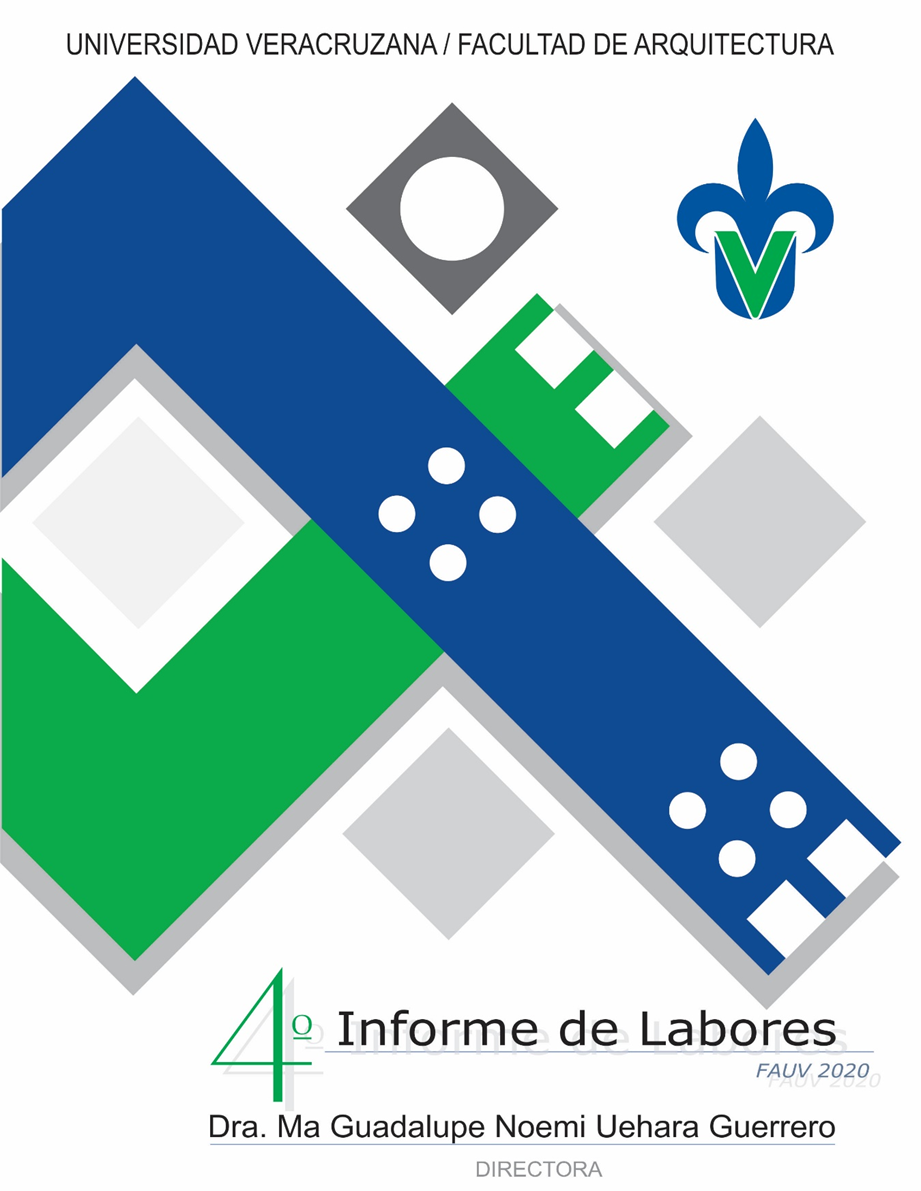 2. Asuntos de profesores
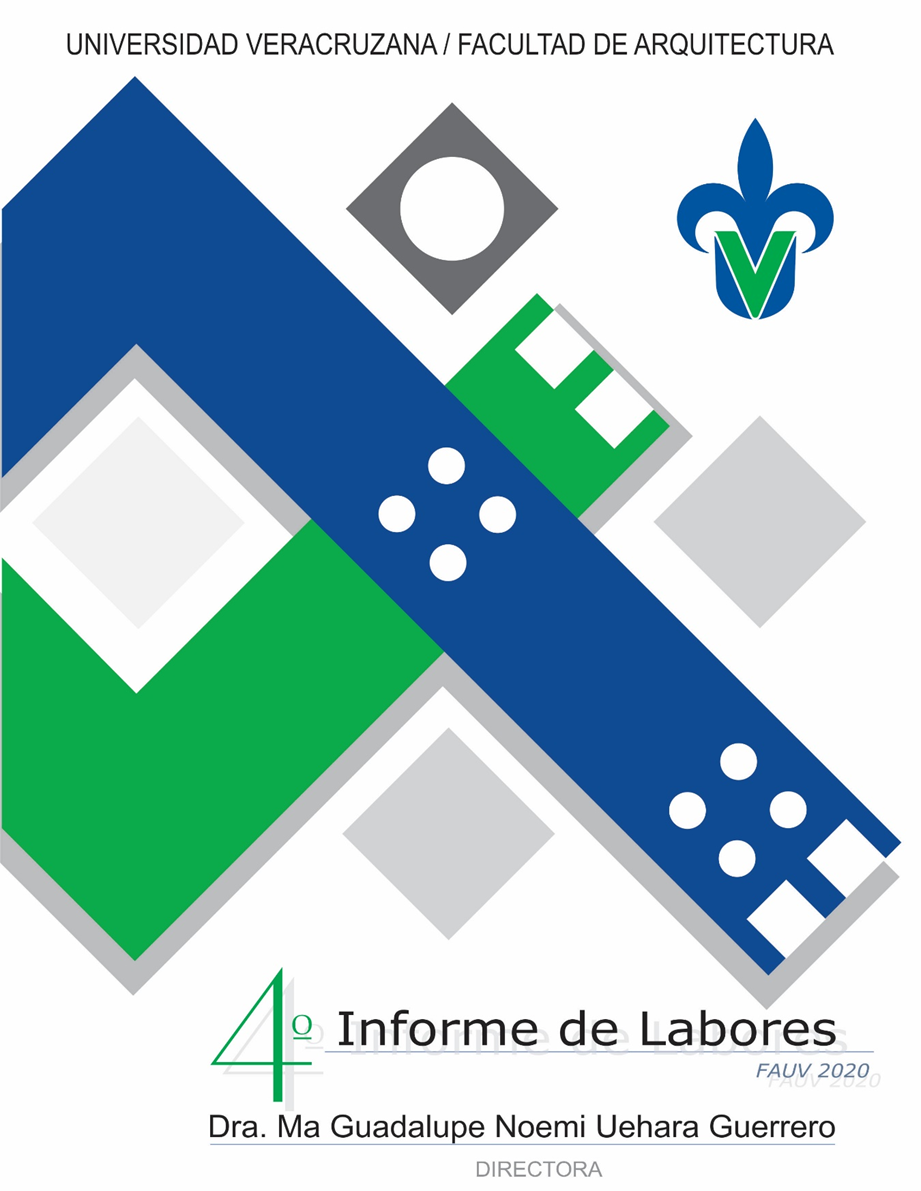 2. Asuntos de profesores
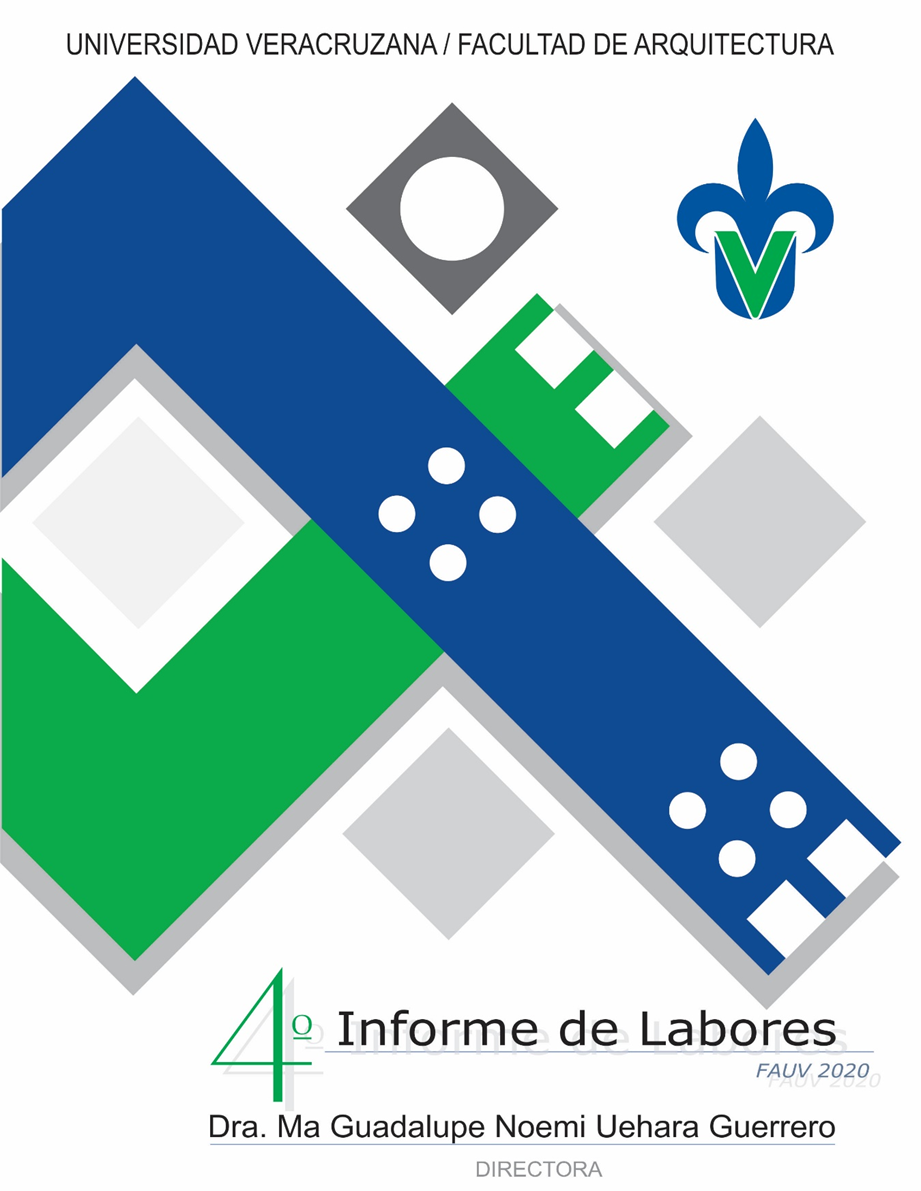 2. Asuntos de profesores
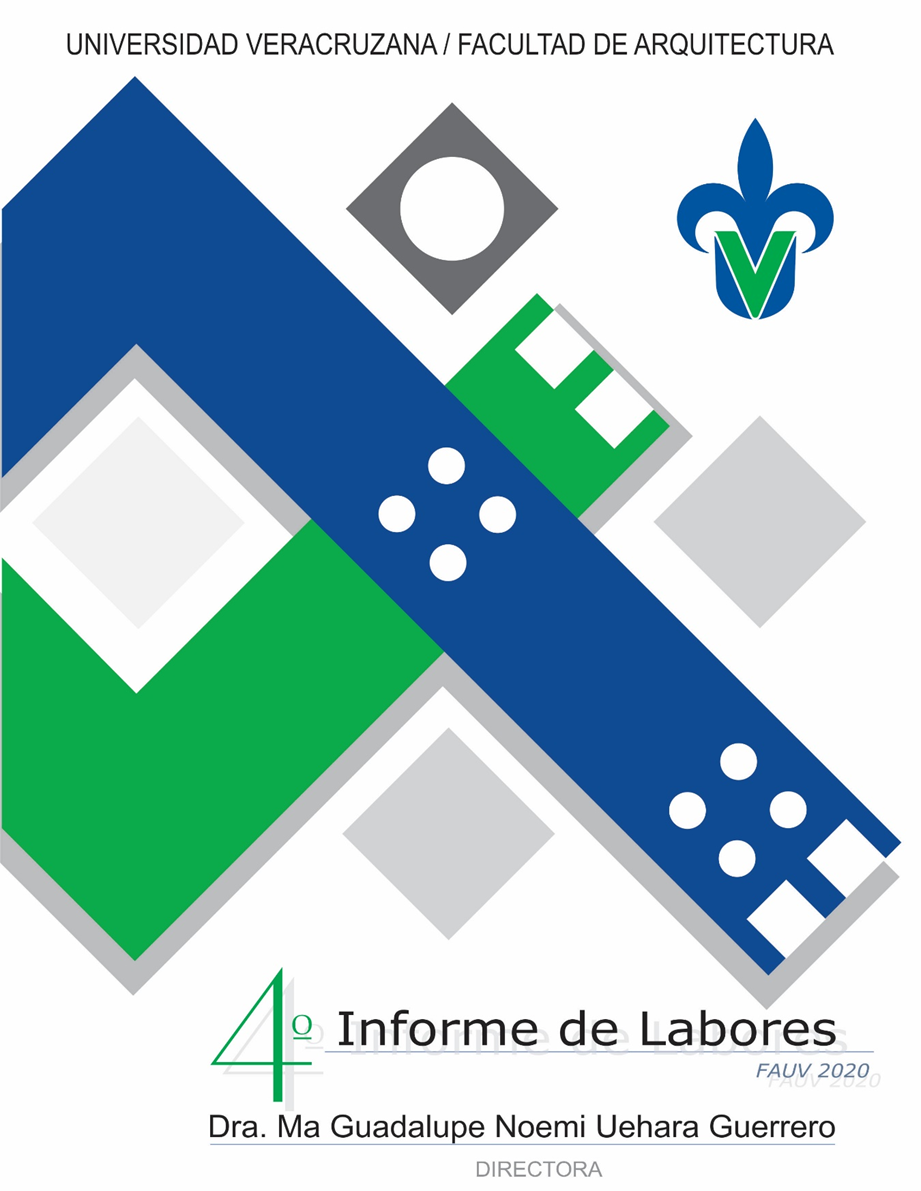 2. Asuntos de profesores
Designación y evaluación de Comisiones
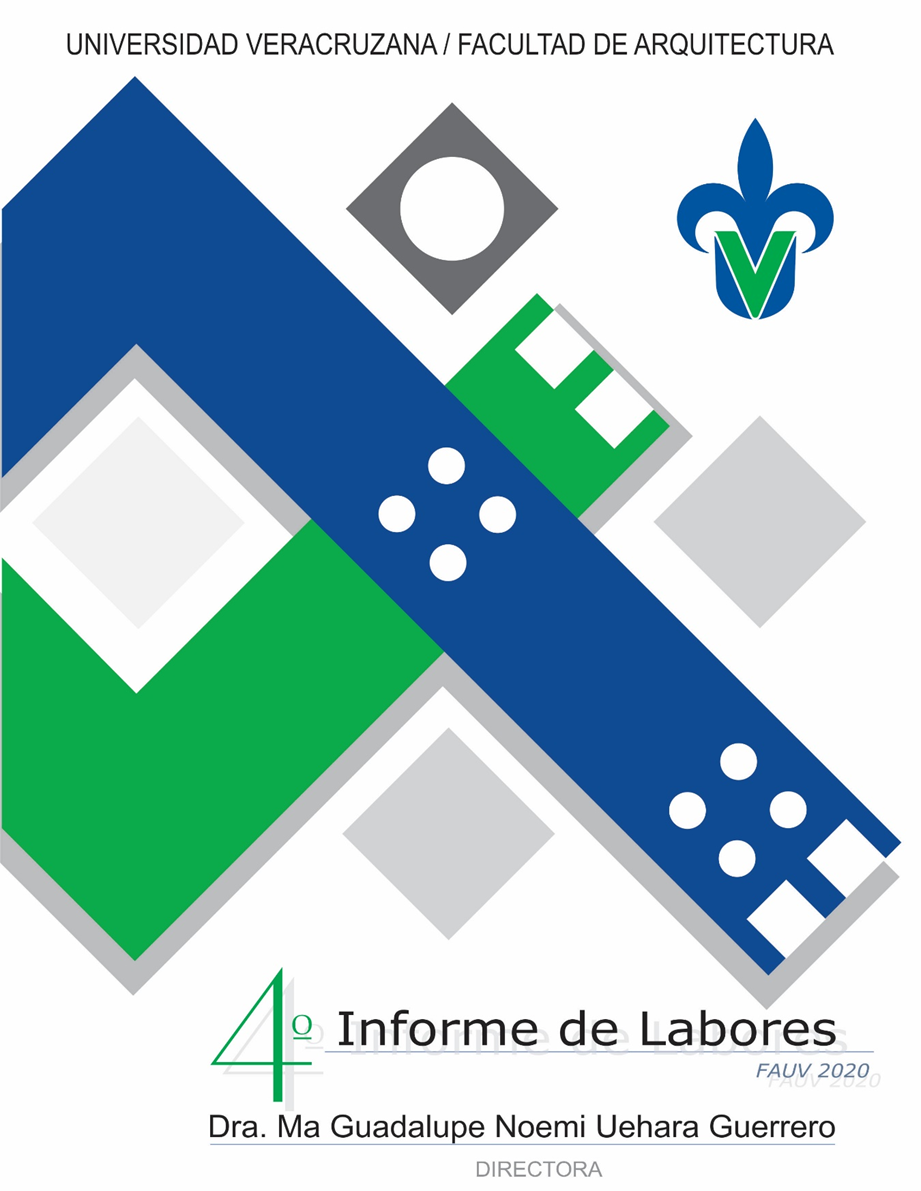 Los docentes de la Universidad Veracruzana deben de “desempeñar, salvo excusa fundada, las comisiones de carácter universitario que le sean confiadas por las autoridades de la Universidad”, las coordinaciones y/o comisiones de la Estructura Organizativa deben de emitir un reporte anual a este órgano colegiado.
En este sentido en el bienio, el Consejo Técnico hizo la designación el 8 de Enero de 2020 de la Comisión para elaborar el Programa de estudio, el Plan, Estructura Curricular del Técnico Superior Universitario en Costos y Construcción donde participan los catedráticos: Dr. Gustavo Bureau Roquet, Dr. Alfonso Rodríguez Pulido, M. Arq. Arturo Velázquez Ruiz, M. Arq. Gloria Luz Sánchez Pulido, Mtro. Salvador Ocaña Pimentel, Mtra. Reyna Parroquín Pérez, Mtra. Consuelo Gamboa León, M. Arq. Luis Manuel Fernández Sánchez y Dra. Arq. Ma Gpe. Noemi Uehara Guerrero; y el 9 de octubre de 2019 designó a la M. Arq. Arely Mávil Ramírez para fungir como Coordinadora del EGEL FAUV.
2. Asuntos de profesores
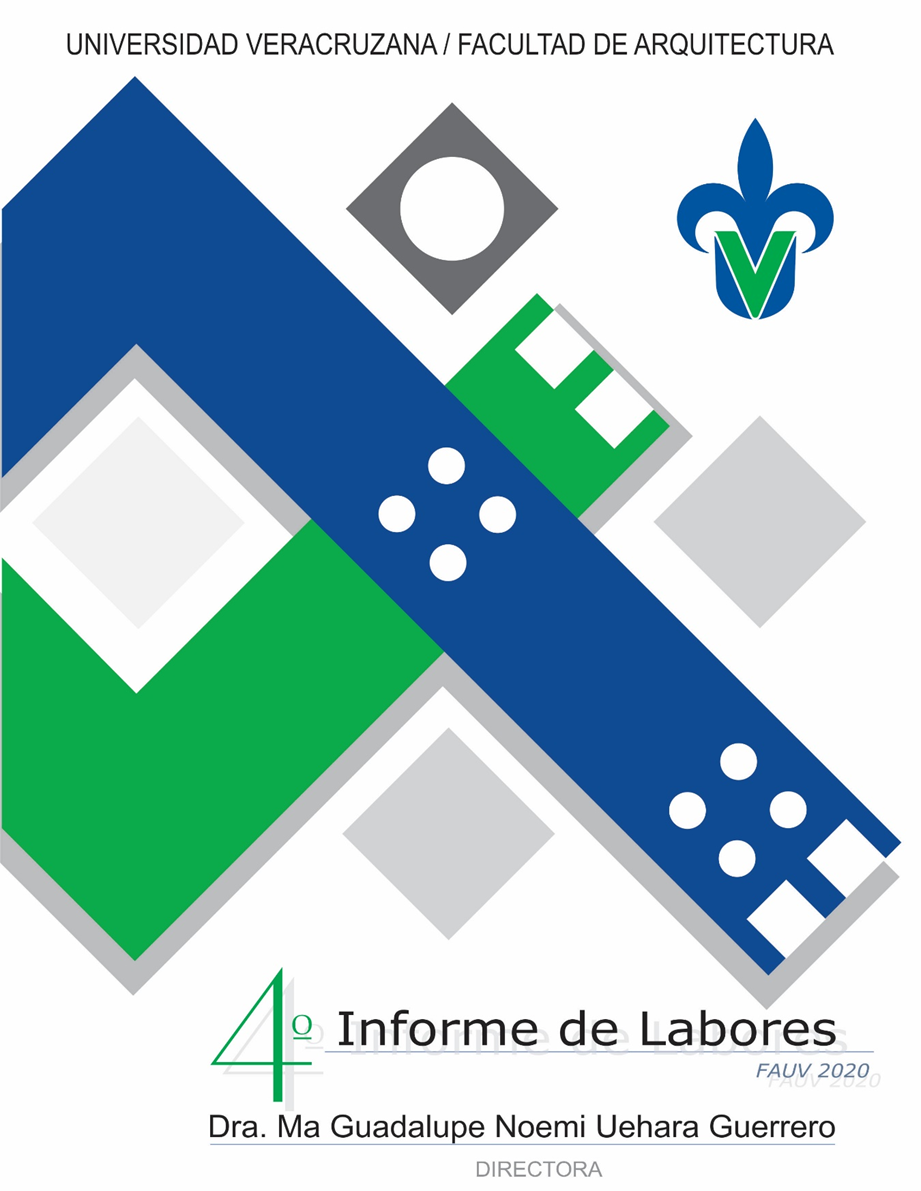 En los meses de febrero de 2019 y de 2020 fueron recibidos y aprobados los reportes de cada una de las 56 coordinaciones y/o comisiones de la Estructura Organizativa:
2. Asuntos de profesores
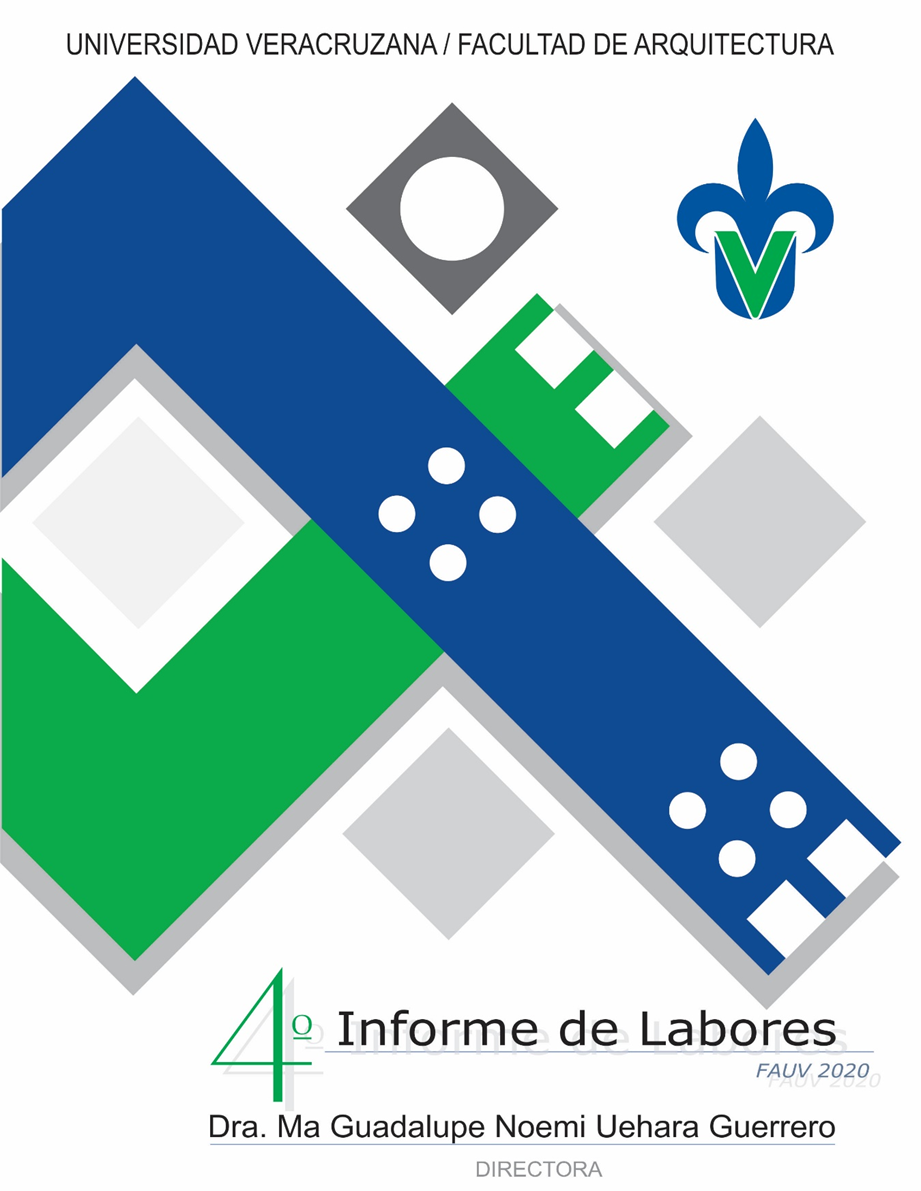 2. Asuntos de profesores
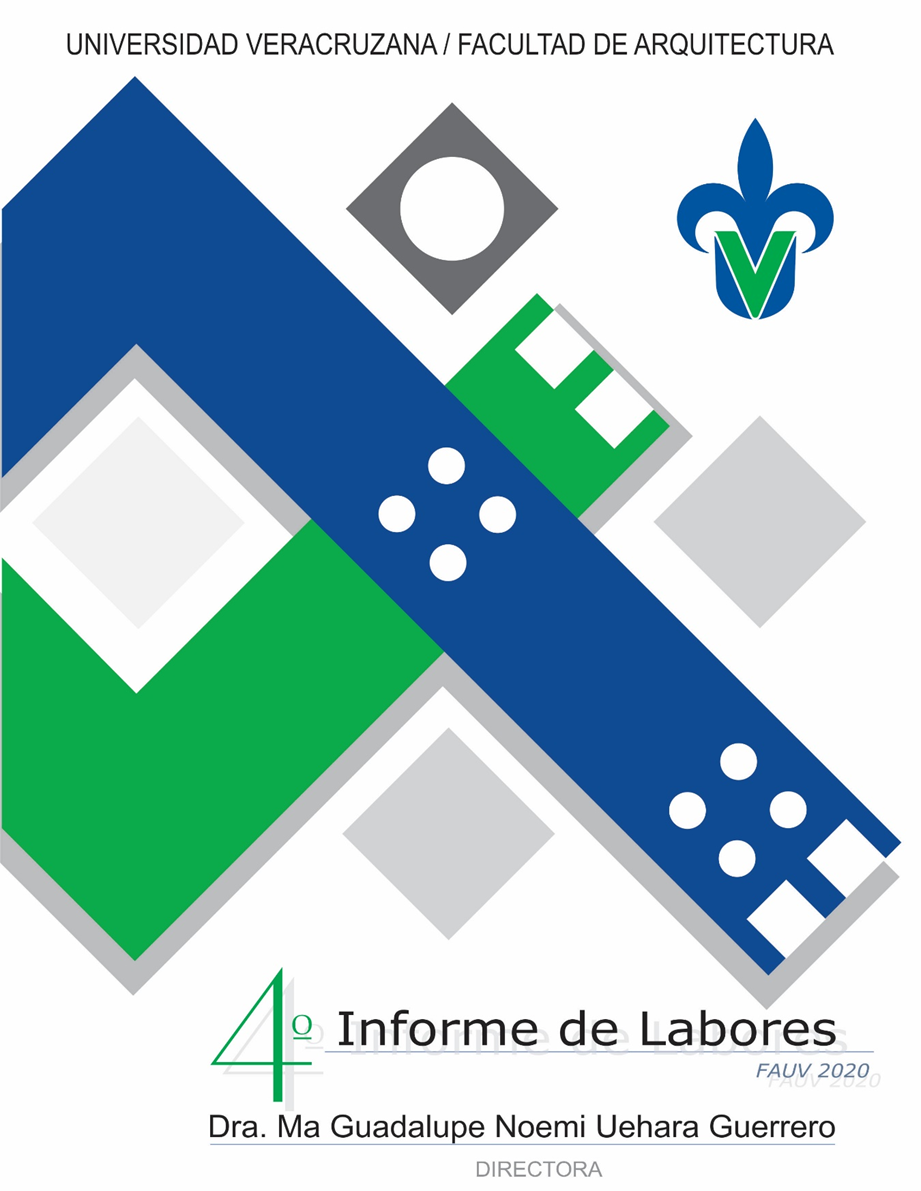 2. Asuntos de profesores
Aval a solicitudes de Año Sabático
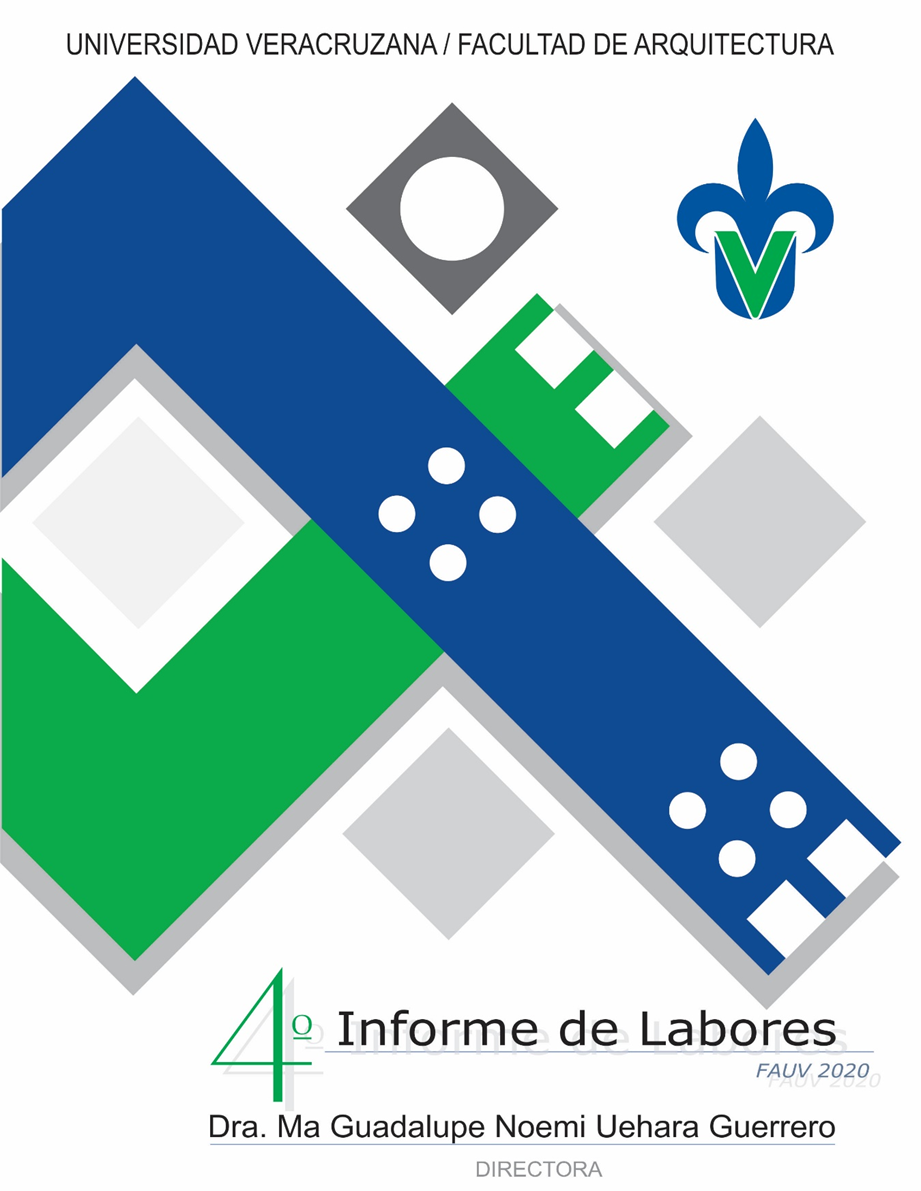 2. Asuntos de profesores
Designación de jurado para Tiempo Completo
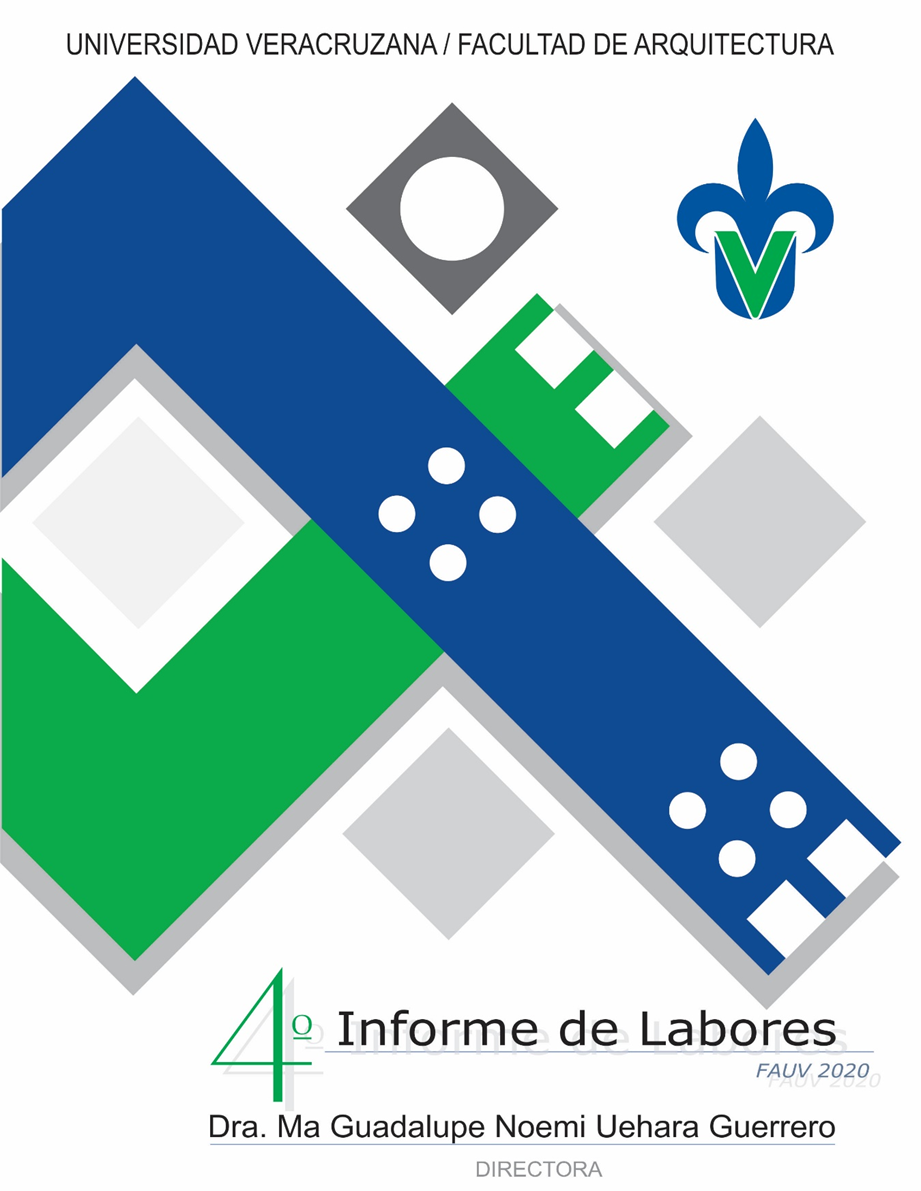 Luego de analizar el perfil establecido en la convocatoria publicada el 30 de mayo 2019,  por la Secretaría Académica de la Universidad Veracruzana, este H. Consejo Técnico designó para evaluar el proceso de Examen de Oposición para ocupar plaza de Docente Académico de Carrera de Tiempo Completo a partir del 1° de Agosto de 2019 de acuerdo a su perfil, experiencia y méritos académicos a los profesores:

Dr. Alfonso Rodríguez Pulido, Arquitecto con Doctorado en Arquitectura y Urbanismo.
Dra. Bertha Lilia Salazar Martínez, Arquitecta con Maestría en Administración de la Construcción y con Doctorado en Arquitectura.
Mtra. Sonia Estrada Salazar, Arquitecta con Maestría en procesos y expresión gráfica en la proyectación arquitectónica urbana.
Dr. Mauricio Hernández Bonilla (suplente), Arquitecto con Maestría en Arquitectura y con Doctorado en Filosofía de Planeación y Paisaje.
2. Asuntos de profesores
Designación de jurados para Exámenes de Oposición de EE vacantes
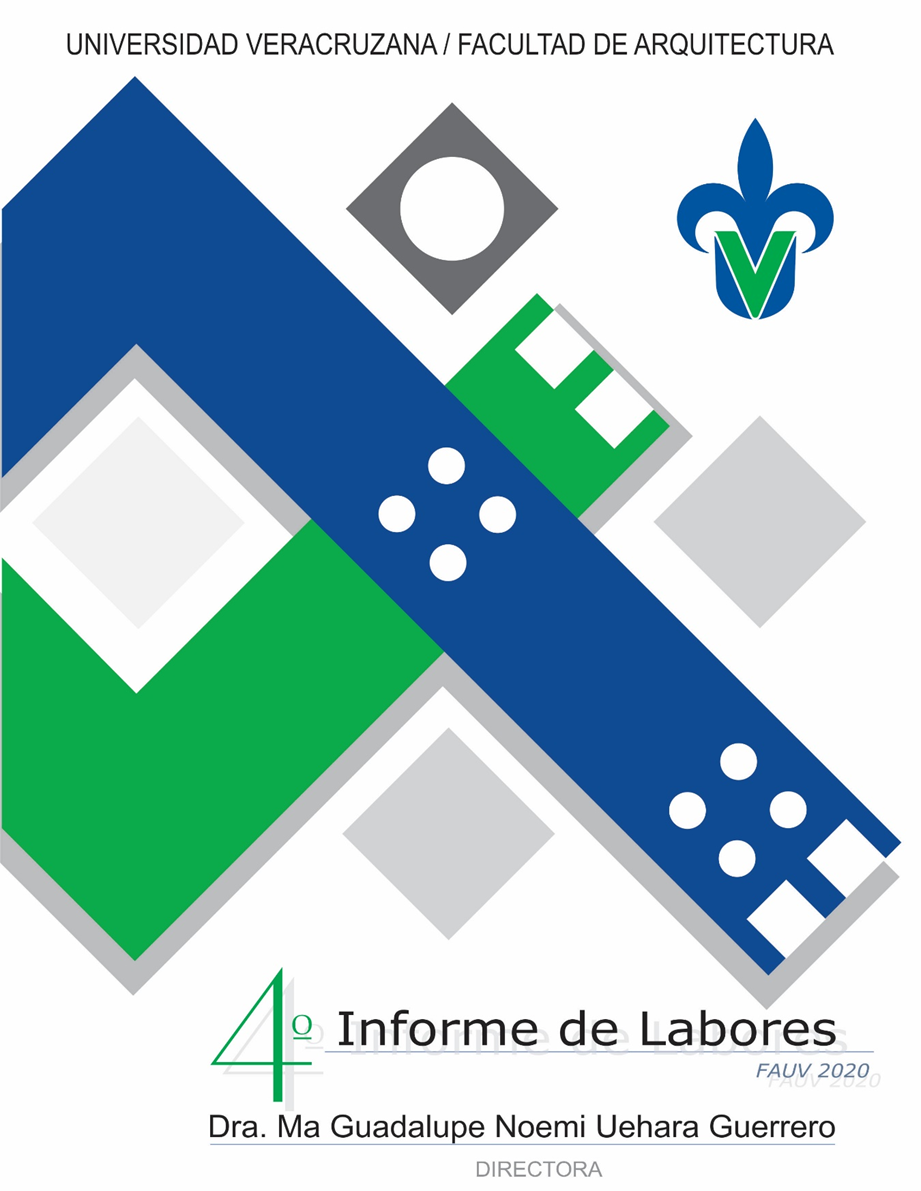 2. Asuntos de profesores
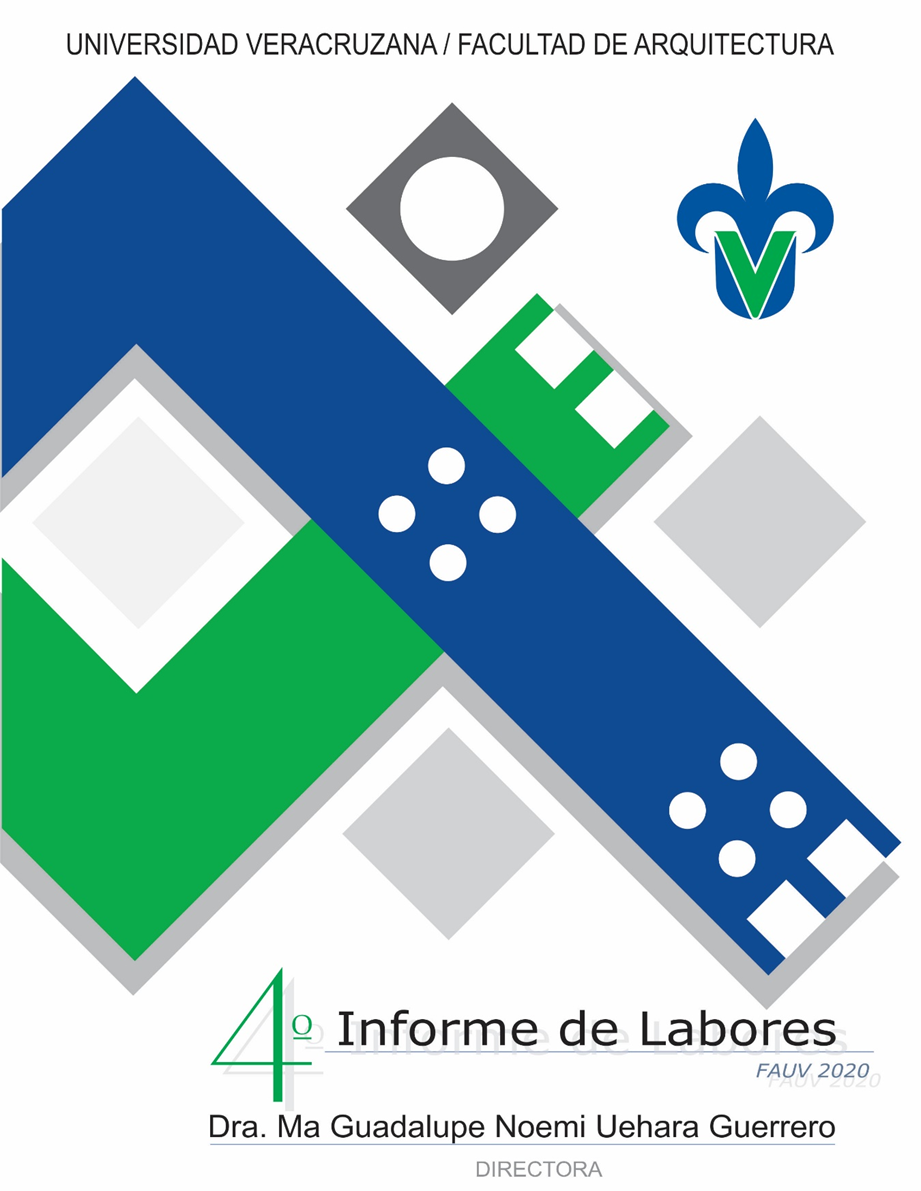 2. Asuntos de profesores
Designaciones de EE convocadas por Art. 70 y 73
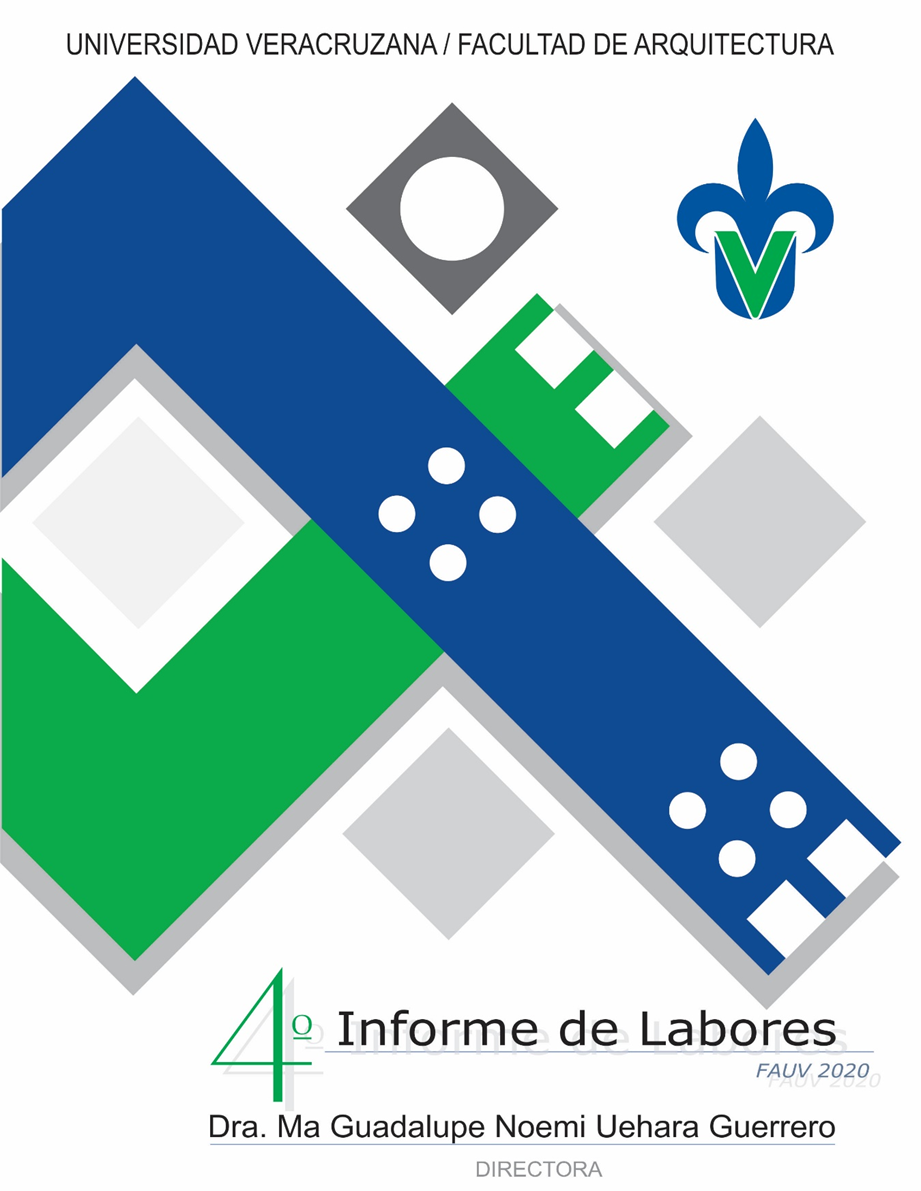 * Incluye un profesor interino designado por Art. 73
2. Asuntos de profesores
Evaluación del DESEMPEÑO DOCENTE
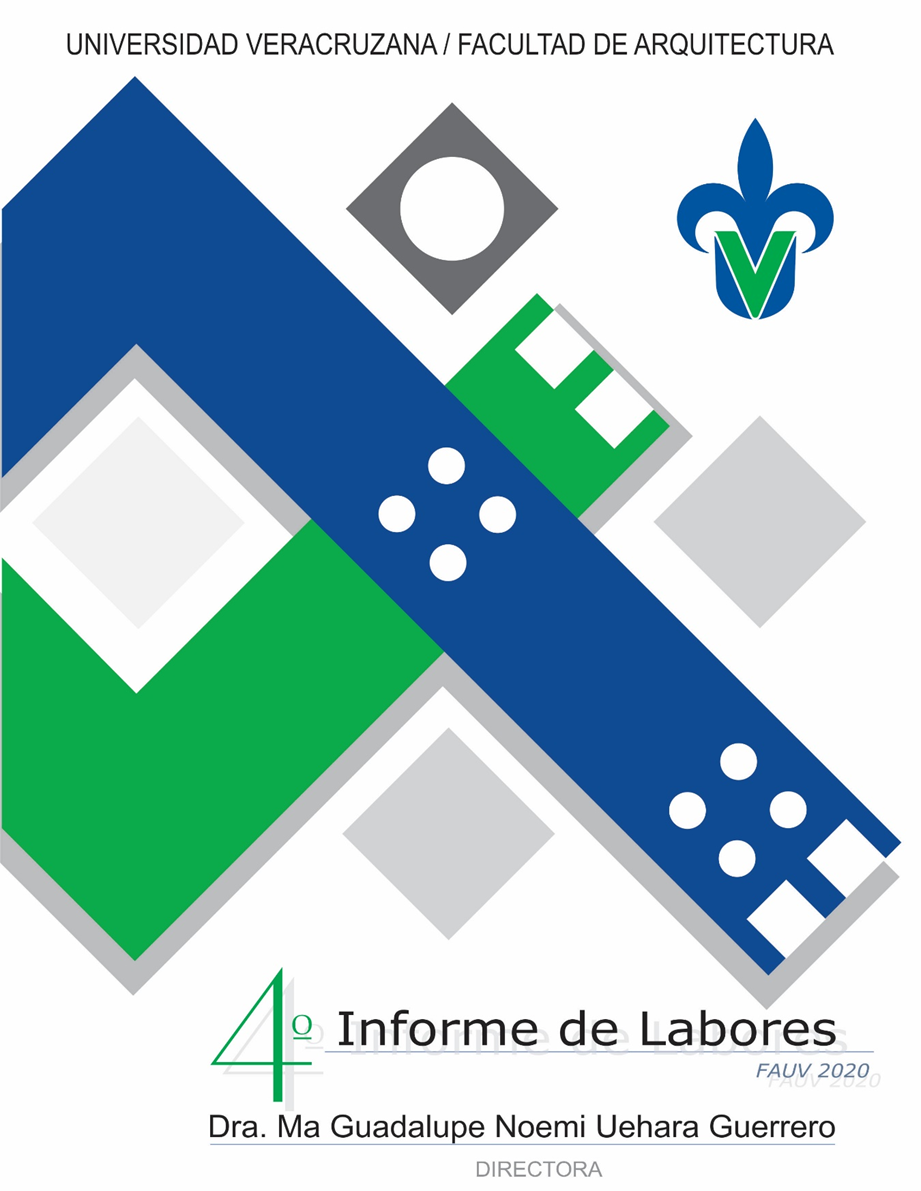 La evaluación de desempeño docente reconoce el conjunto de acciones que los docentes realizan dentro y fuera del aula para favorecer el aprendizaje de los alumnos.
Se realiza a través de un cuestionario definido por la propia Universidad, que el consejo técnico contesta en línea al finalizar cada periodo.
Para mejorar y sistematizar esta evaluación, se ha acordado dar a conocer de forma anticipada y transparente el cuestionario (al inicio del semestre), para que durante el período de evaluación el docente lo remita a manera de Autoevaluación anexando sus evidencias, mismas que son consideradas en el proceso de evaluación.
2. Asuntos de profesores
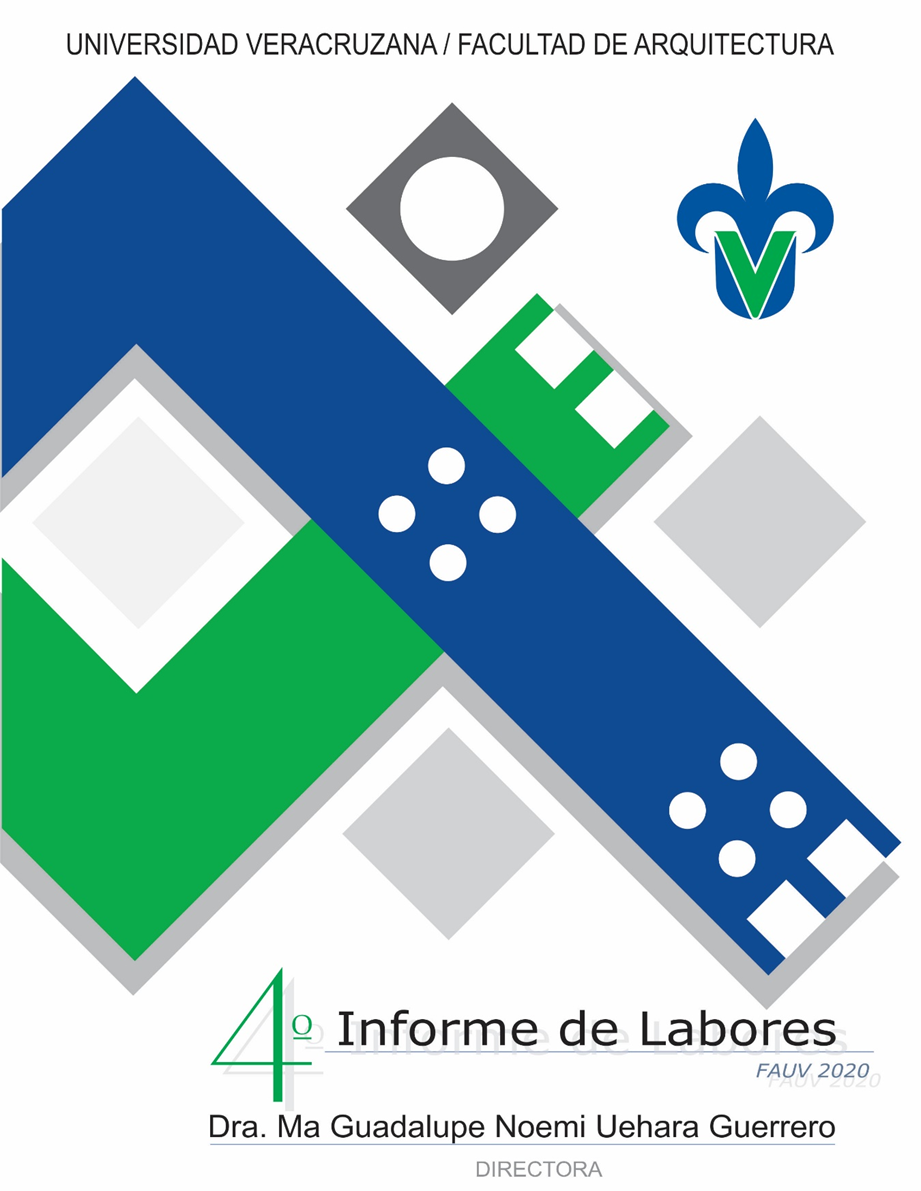 Se ha diseñado además un esquema que involucra la participación en este proceso de las Coordinaciones de las cinco academias por área de conocimiento, de la Coordinación de Tutorías, de la Coordinador de Vinculación, y de las demás Coordinaciones de la Estructura Organizativa cuyas actividades están relacionadas con los indicadores de evaluación, así como la voz de los estudiantes representada por el Consejero Alumno en turno. 
Además, el profesor puede revisar su evaluación antes de ser subida en línea y hacer los comentarios que considere pertinente a la misma.
2. Asuntos de profesores
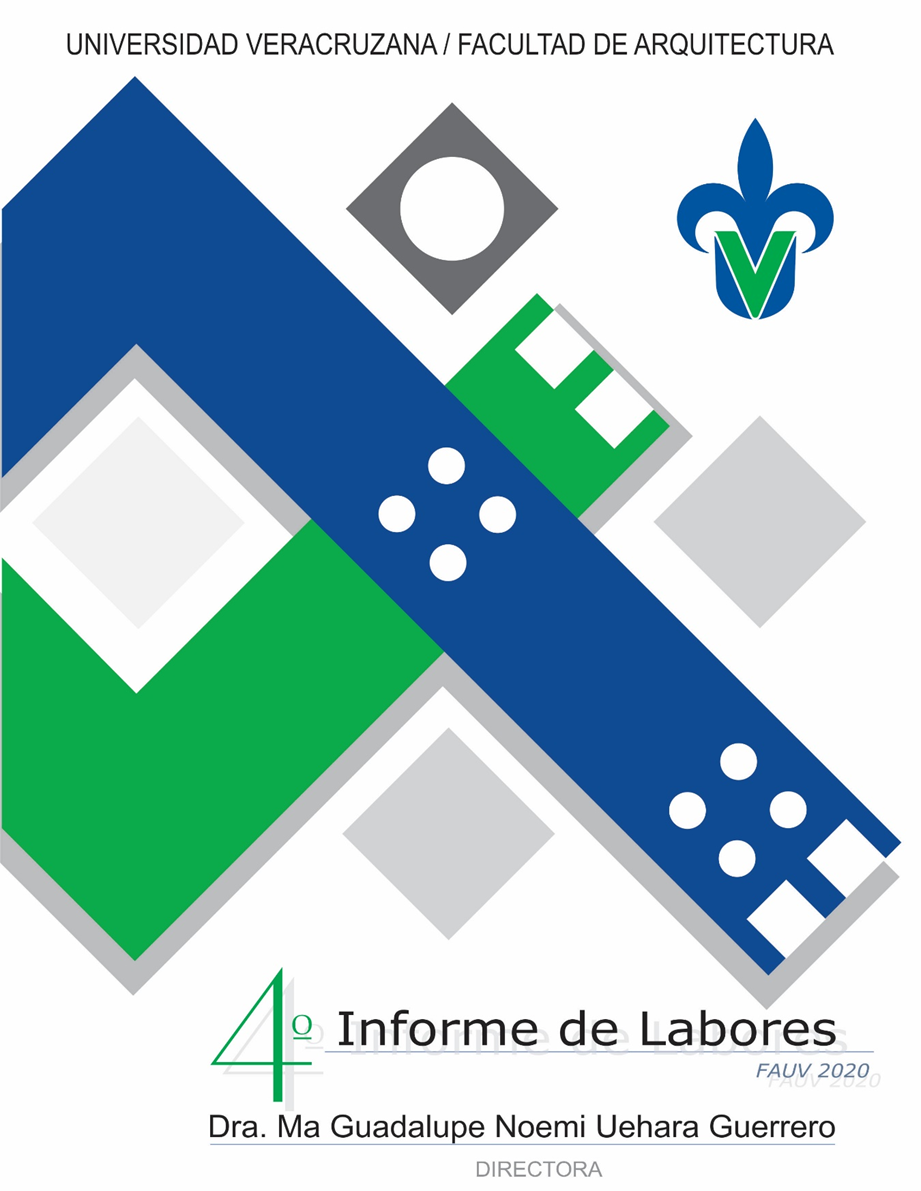 2. Asuntos de profesores
Resultados de la evaluación
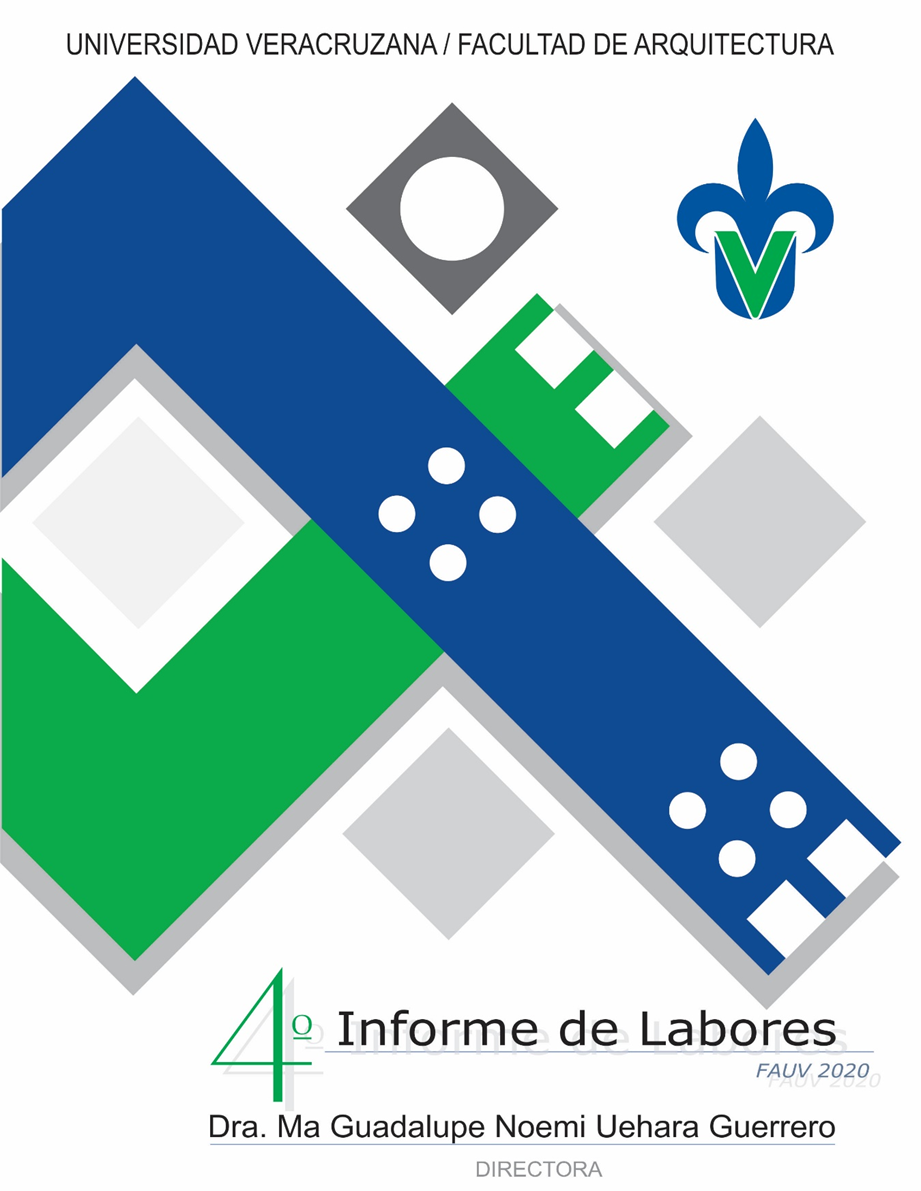 2. Asuntos de profesores
Evaluación del DESEMPEÑO ACADÉMICO
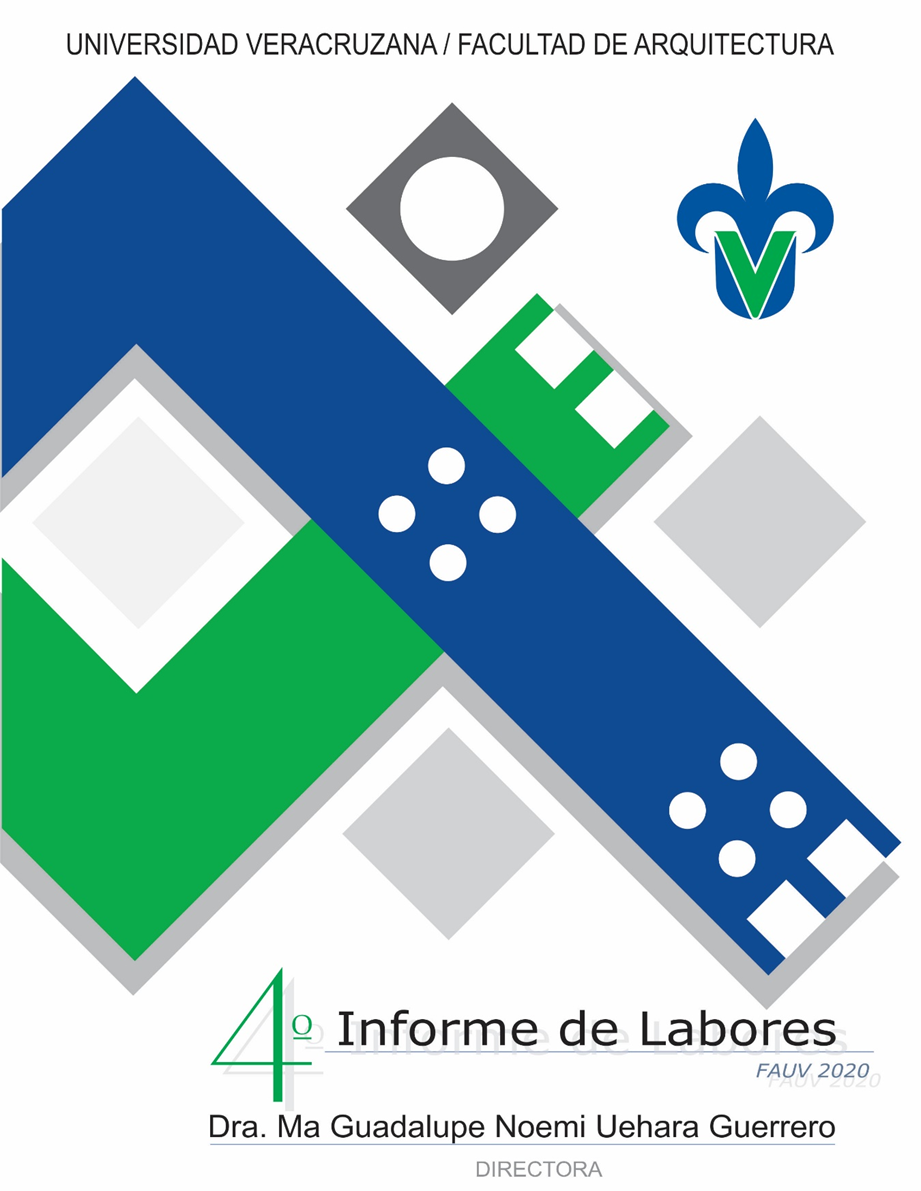 Esta evaluación señala el cumplimiento de las cuatro actividades sustantivas: docencia, investigación, gestión académica y tutorías. 
Además evalúa el cumplimiento de los profesores de brindar un informe semestral al Consejo Técnico (una obligación establecida en el Art. 195 del Estatuto del Personal Académico) misma que se ha instrumentado a través de la plataforma Eminus.
Al igual que la evaluación anterior se ha implementado un sistema abierto de evaluación donde los profesores informan al Consejo Técnico de sus actividades realizadas y, junto con las Coordinaciones respectivas y la opinión del Consejero Alumno, se emite una evaluación, misma que puede ser revisada antes de enviar el reporte.
2. Asuntos de profesores
Resultados de la evaluación
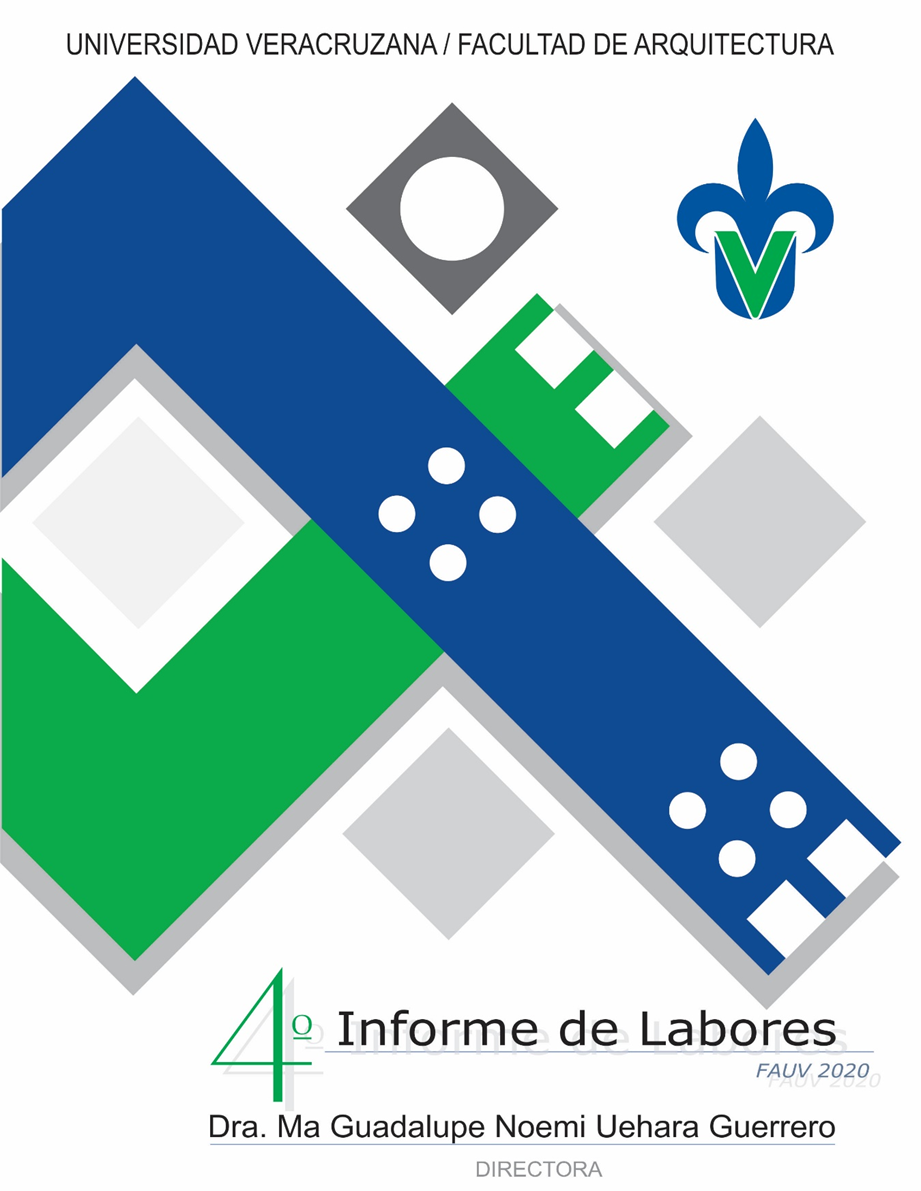 2. Asuntos de profesores
Profesores que rinden el informe semestral al Consejo Técnico
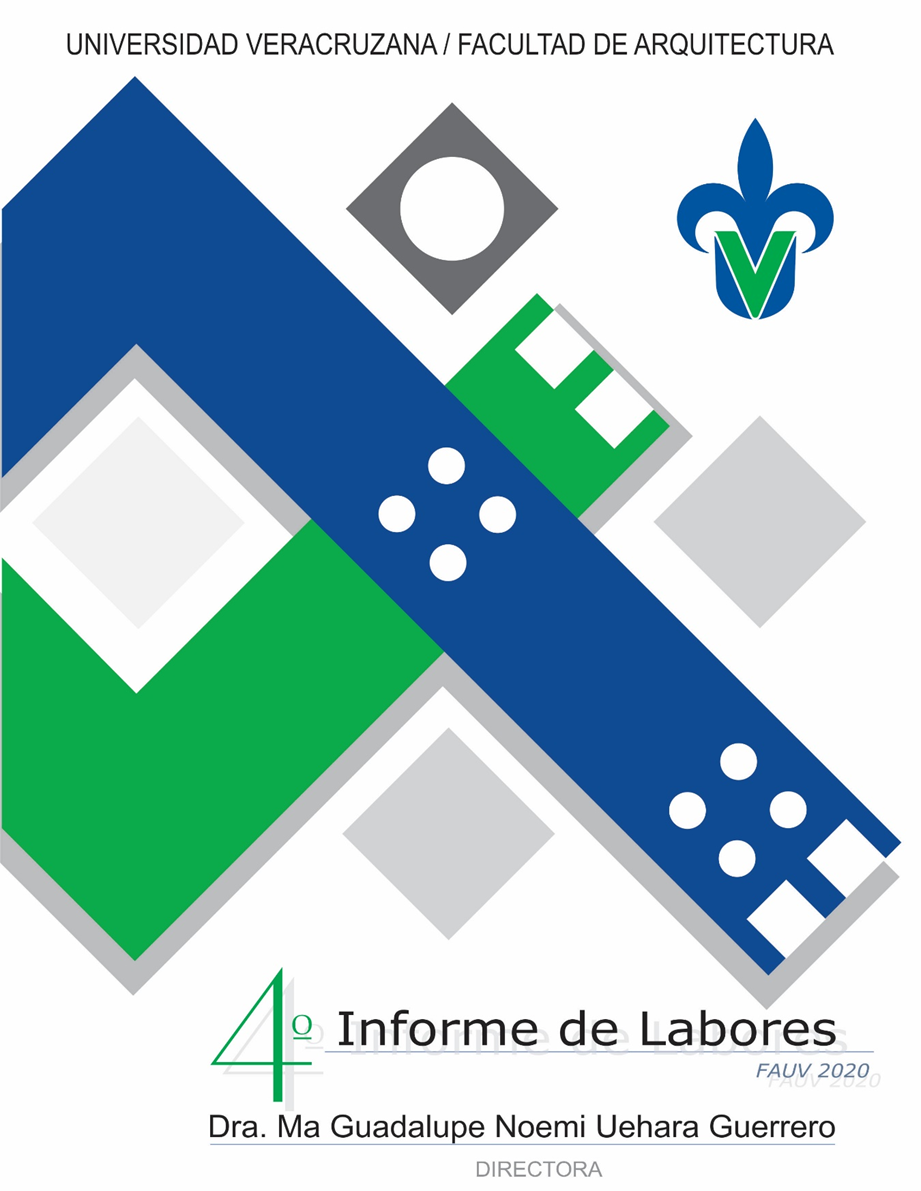 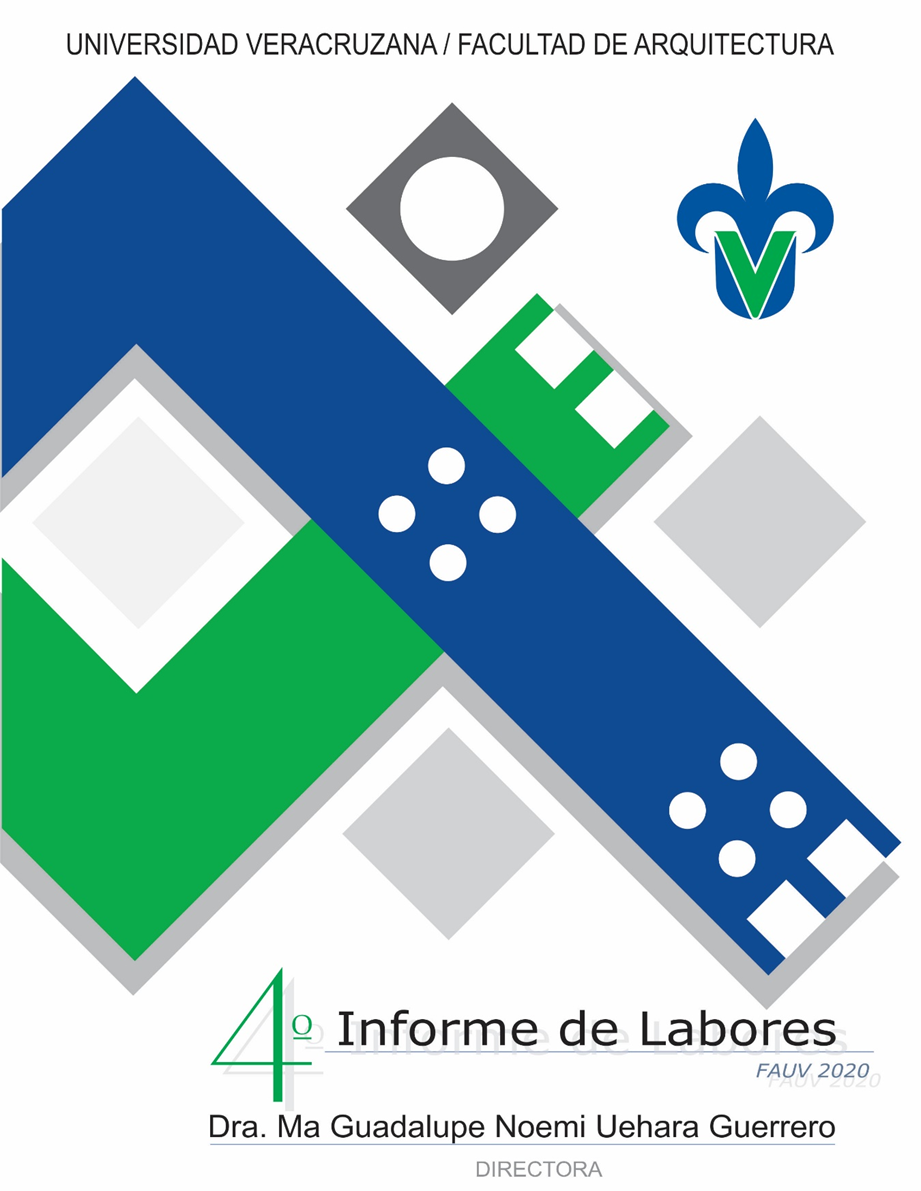 Informe de Actividades HCT 2018 –2020
3.
Asuntos académicos
3. Asuntos académicos
Actualización plan 2013
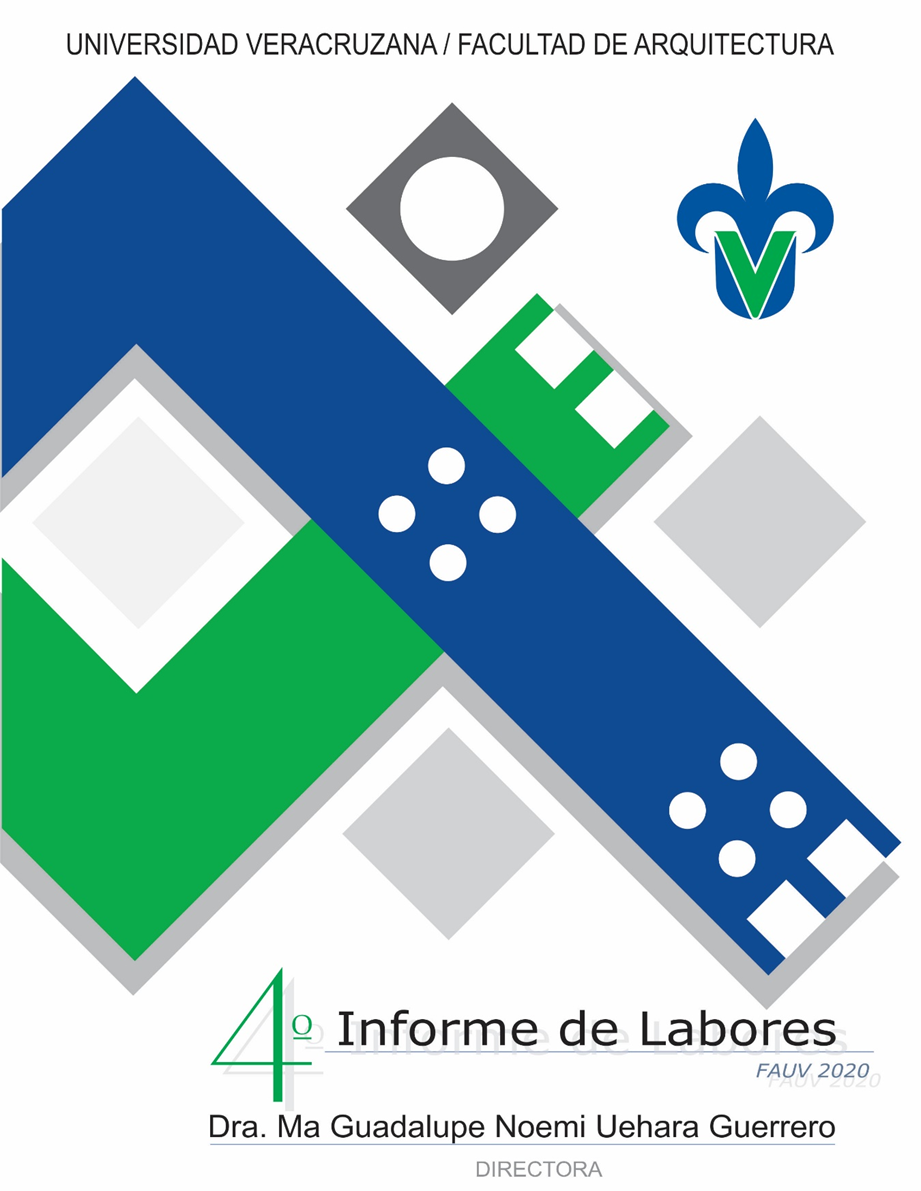 El 6 de mayo de 2019, con fundamento en la fracción I, del Artículo 20, Capítulo III del Reglamento de Planes y Programas de Estudio, las cinco academias de esta Facultad de Arquitectura –Proyectos, Edificación, Urbanismo, Humanística y Experiencia Recepcional, Servicio Social y Prácticas Profesionales- entregaron por escrito a la Dirección de la FAUV los Programas Actualizados de 47 Experiencias Educativas, para que fueran presentadas ante la junta académica para su aprobación.
3. Asuntos académicos
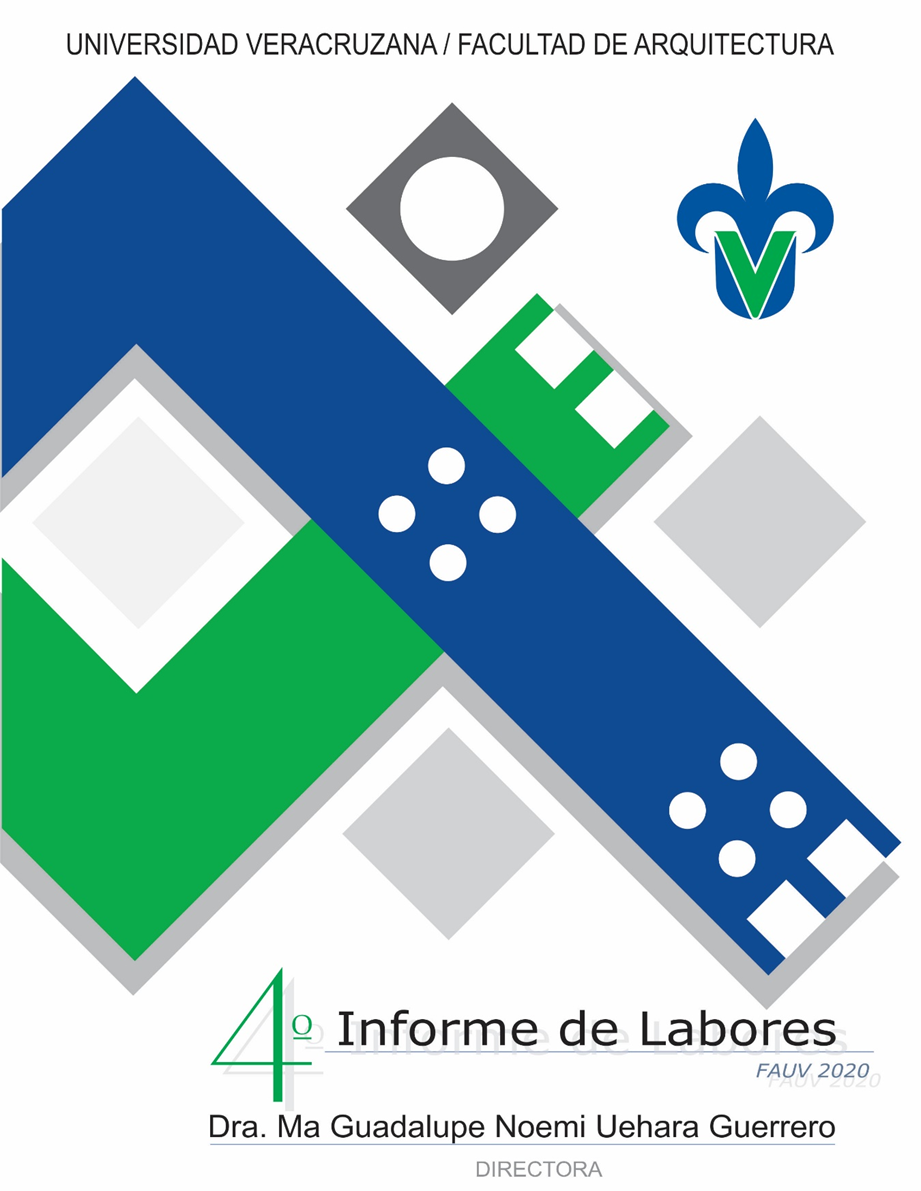 3. Asuntos académicos
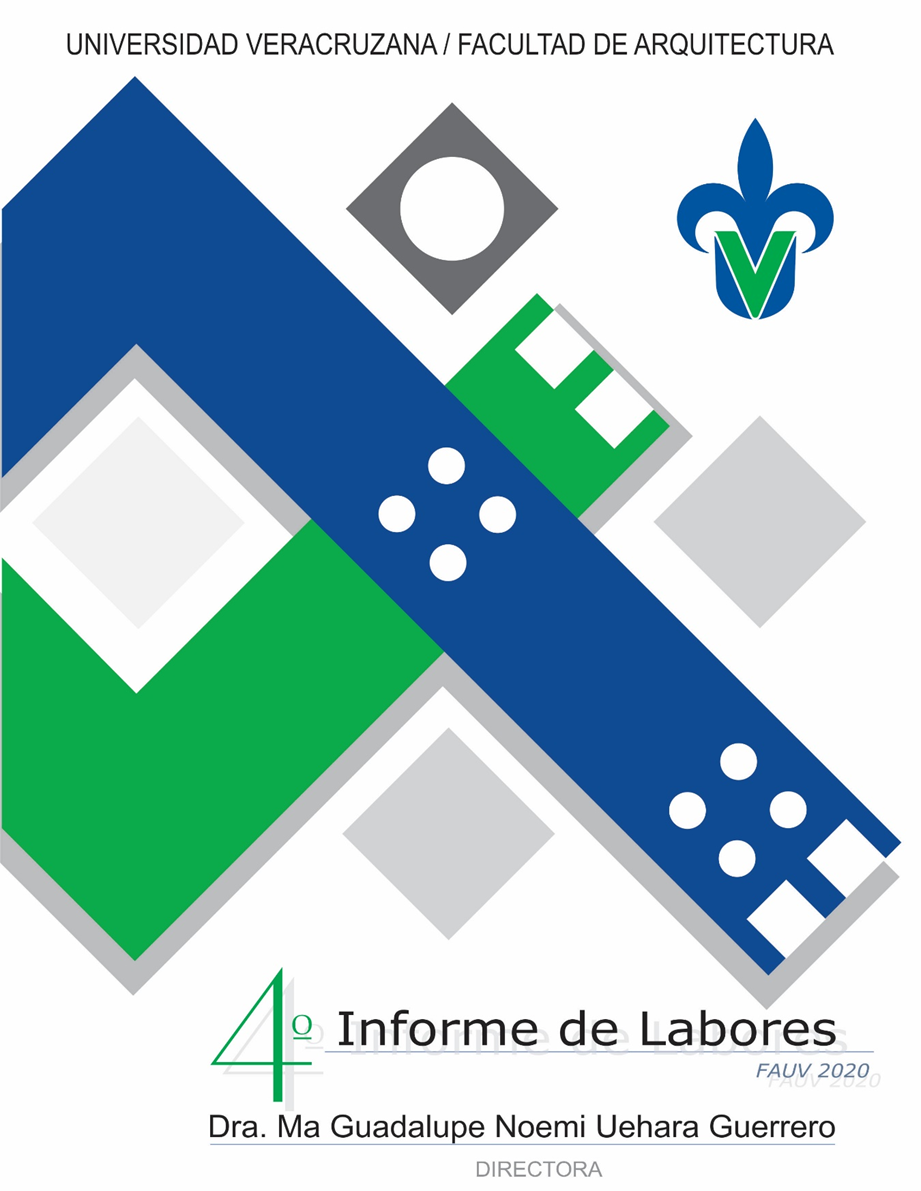 El Consejo Técnico en sesión del día 13 de mayo de 2019 dictaminó procedente dichas actualizaciones.

Los programas fueron presentados y aprobados por la H. Junta Académica el 20 de mayo del 2019.
3. Asuntos académicos
Actualización plan 2014 de la Maestría en Arquitectura
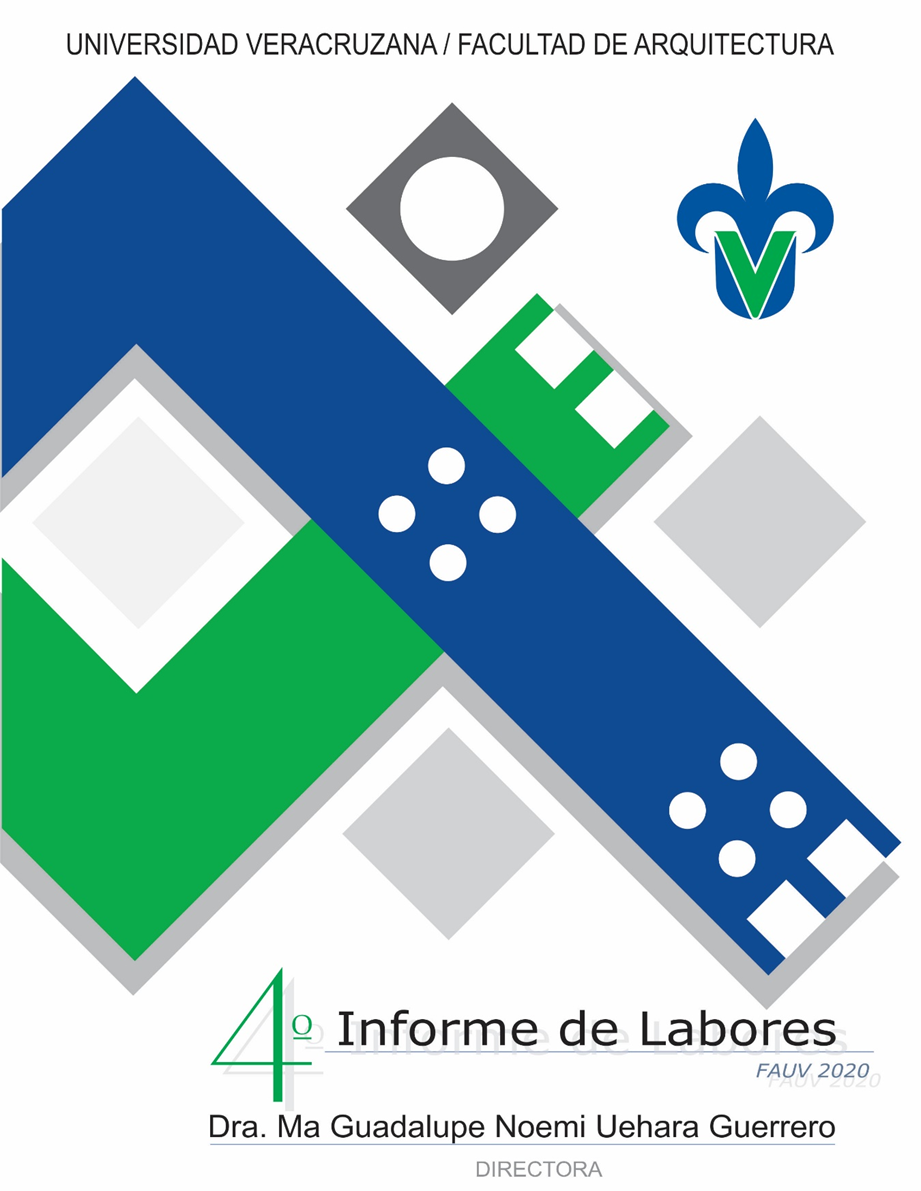 Con fundamento en la fracción I, del Artículo 20, Capítulo III del Reglamento de Planes y Programas de Estudio, la Coordinadora de la Maestría en Arquitectura, Dra. María Concepción Chong Garduño, entregó por escrito a la Dirección de la FAUV, los Programas de las Experiencias Educativas que constituyen el Programa Educativo de la Maestría en Arquitectura 2014, que fueron actualizados en trabajo colegiado por los profesores del programa, para que, conociéndolas y analizándolas resuelva sobre su presentación, junto con el proyecto, a la junta académica para un nuevo análisis y aprobación, si procediese.
3. Asuntos académicos
En base al análisis elaborado se destaca lo siguiente: 
1. Que con fundamento en el artículo 16 del Capítulo II del Reglamento de Planes y Programas de Estudios, los documentos cumplen con el contenido mínimo de un Programa de Estudios establecidos en el artículo 13 de la fracción I a la XVIII. 
2. Que los programas de las Experiencias Educativas que constituyen el Programa Educativo de la Maestría en Arquitectura, presentan datos actualizados en los siguientes conceptos: 
a. Unidades de competencia 
b. Unidades temáticas/saberes teóricos 
c. Subcompetencias por unidad temática 
d. Evaluación de desempeño 
3. Que los principales cambios realizados a las Experiencias Educativas que constituyen el Programa Educativo de la Maestría en Arquitectura estribaron en los siguientes aspectos: 
a. Contenidos temáticos, 
b. Bibliografía, 
c. Listado de profesores revisores de cada EE, 
d. Criterios de evaluación de desempeño 
El reglamento y los manuales de procedimiento que se incluían en el Programa han sido eliminados debido a que una versión sintética de los mismos fue incorporada a la propuesta del reglamento interno.
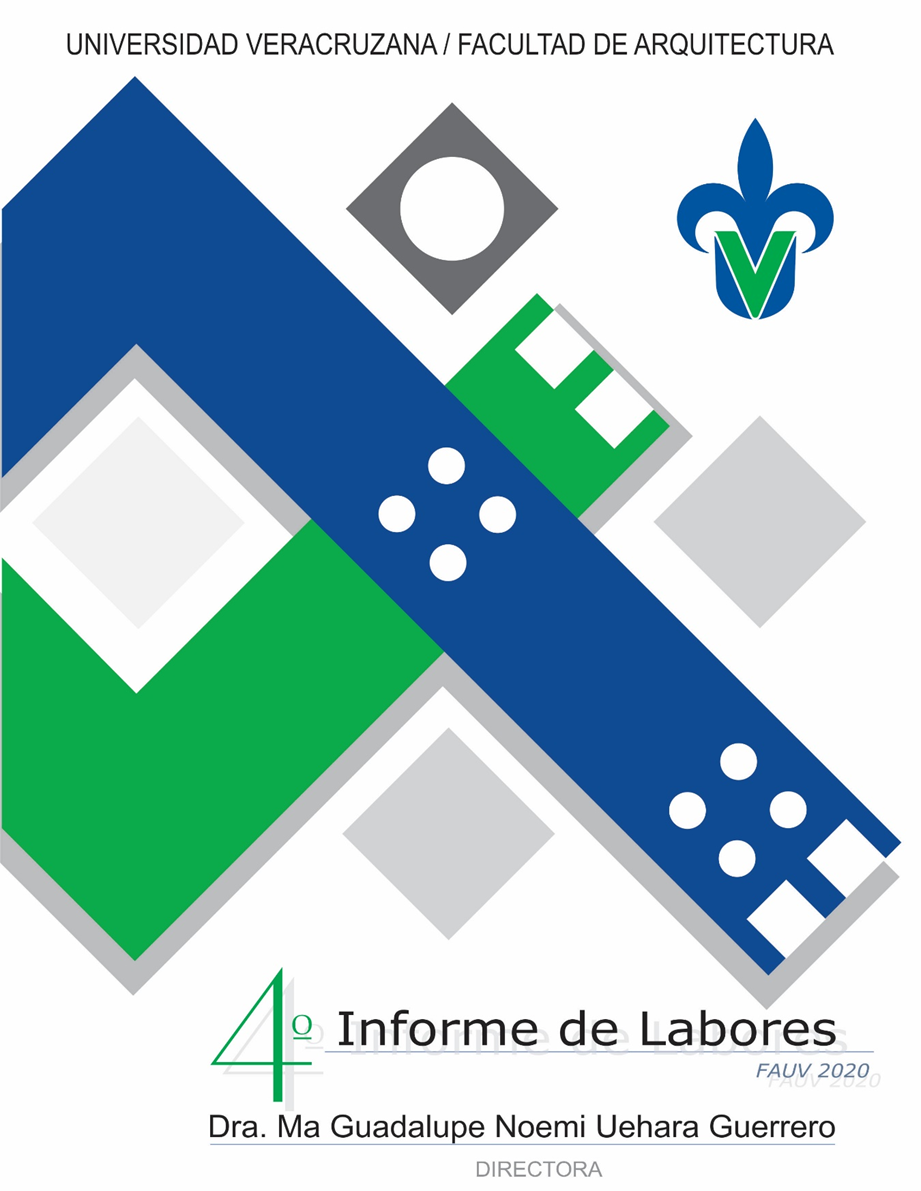 3. Asuntos académicos
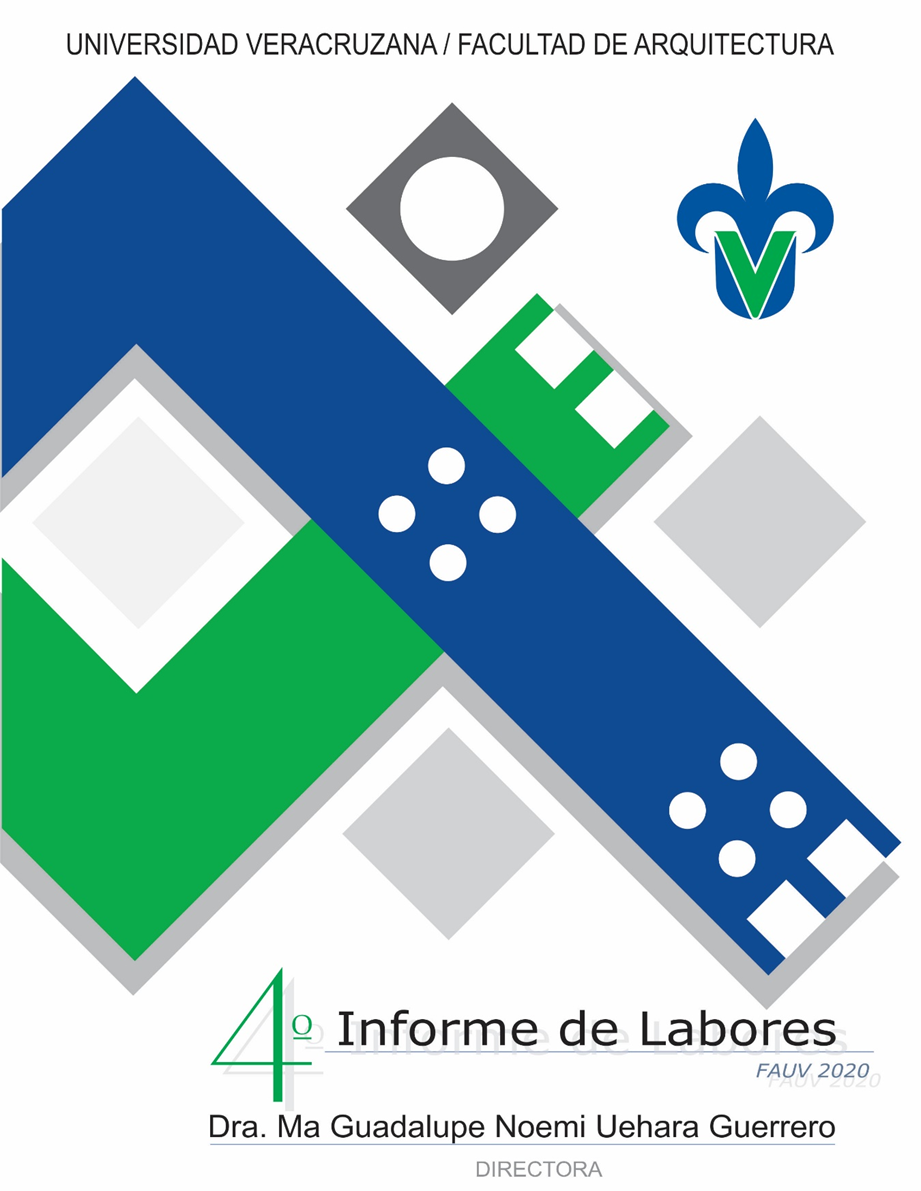 De este análisis, el Consejo Técnico resolvió que los programas cumplieron con los elementos requeridos para su actualización, por lo tanto, se aprobó la presentación de los mismos ante la H. Junta Académica, donde fueron aprobados en sesión del día 3 de junio del 2019.
3. Asuntos académicos
Actividades por contingencia COVID - 19
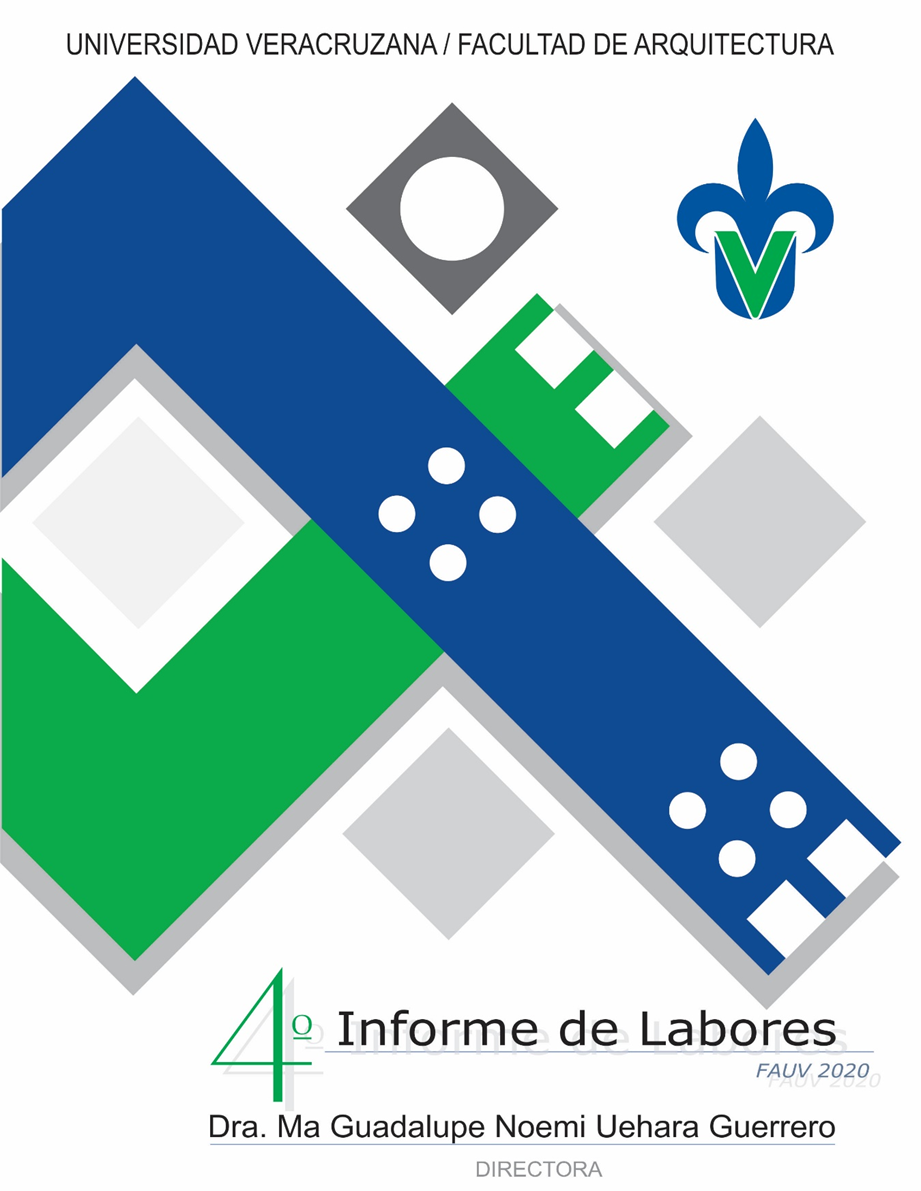 Se dio continuidad a las labores del Consejo a través de video reuniones.
El 27 de abril se establecieron en coordinación con los coordinadores de academia los ‘Lineamientos generales para concluir el semestre’.
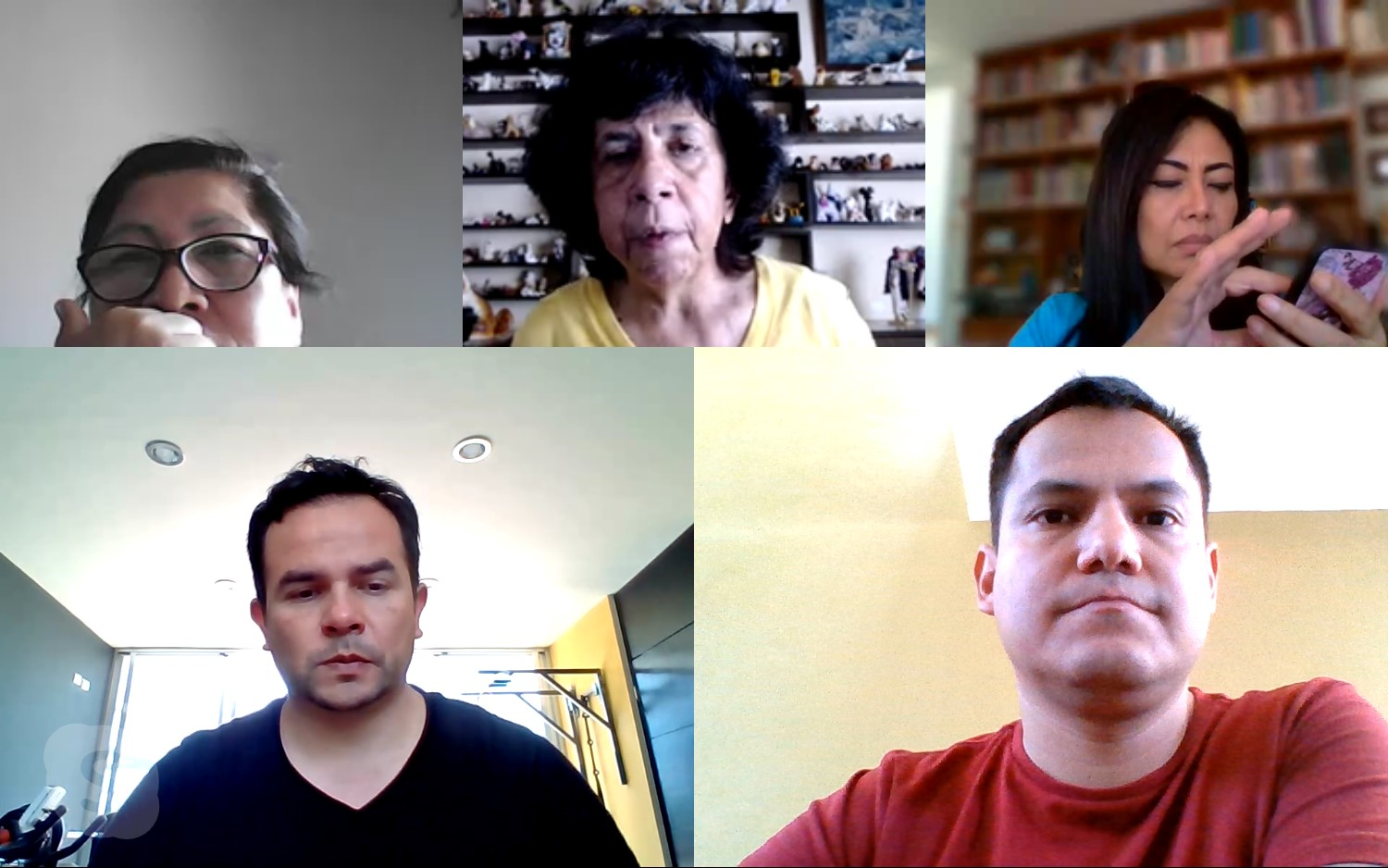 3. Asuntos académicos
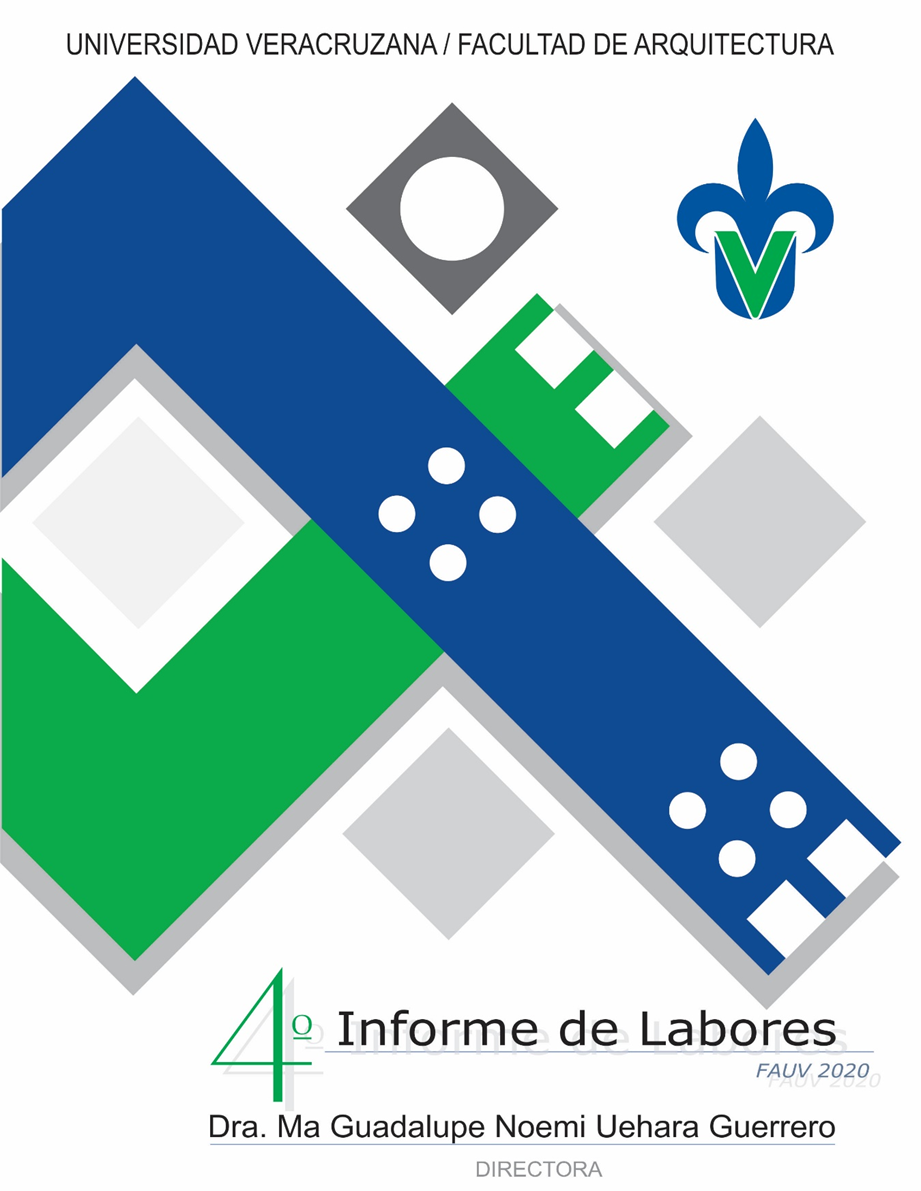 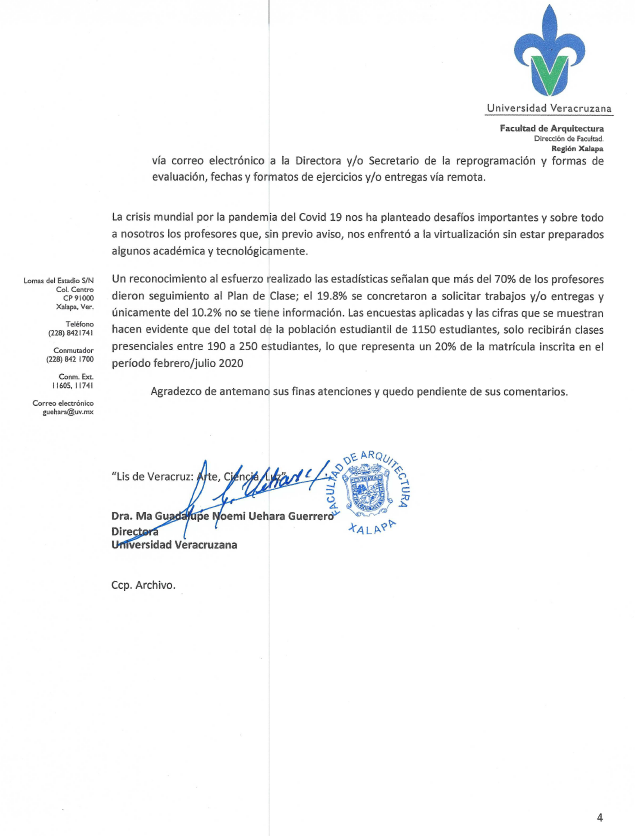 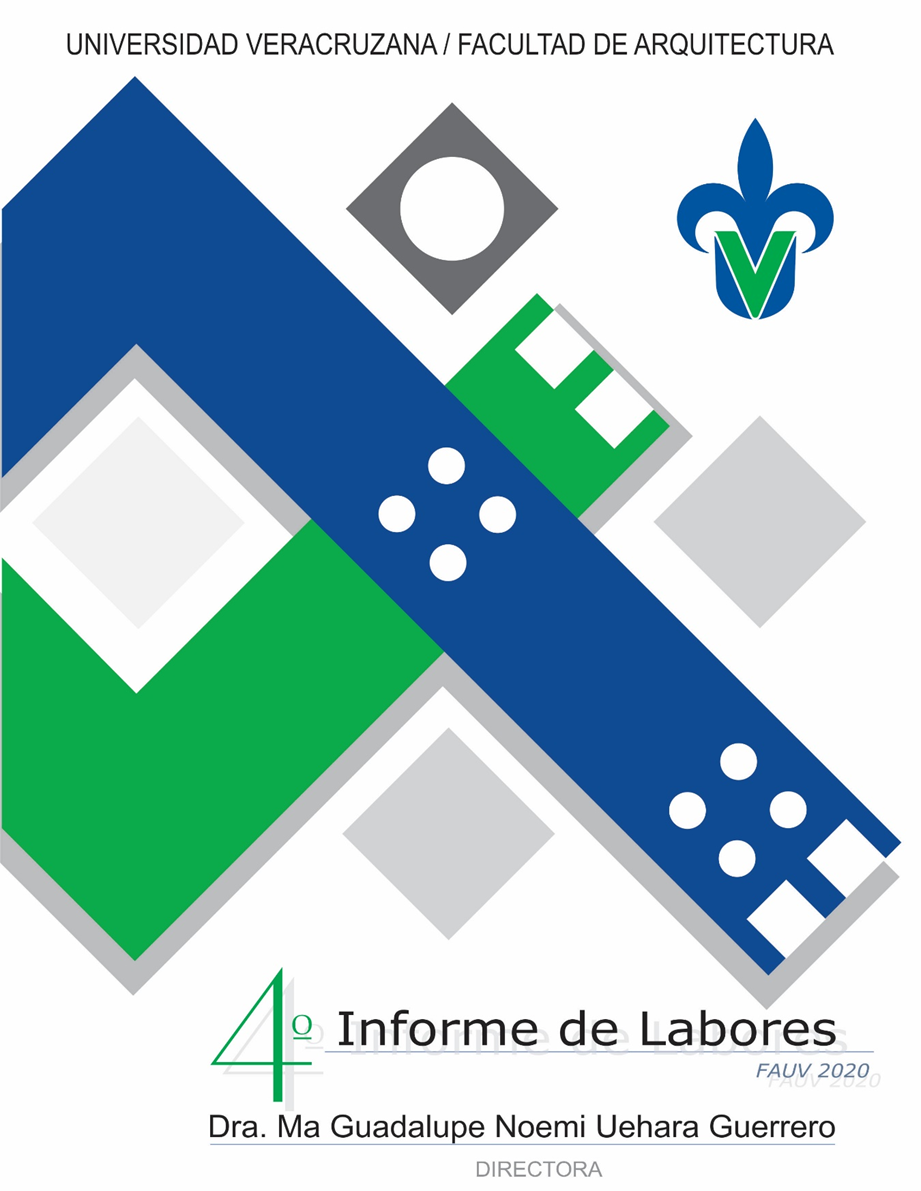 Informe de Actividades HCT 2018 –2020
4.
Asuntos de gestión
4. Asuntos de gestión
Asistencia al H. Consejo Universitario General
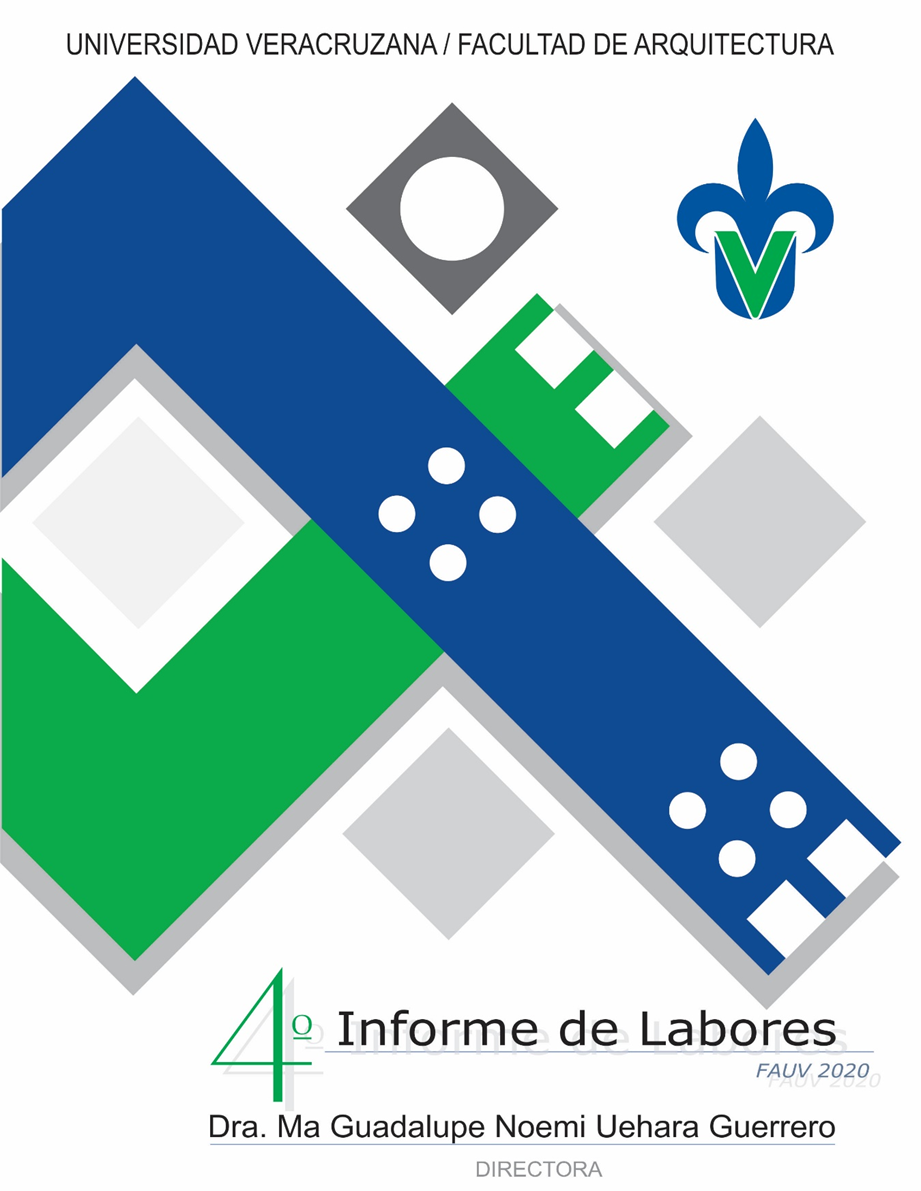 La Directora, el Consejero Maestro y el Consejero Alumno asistieron en representación de la facultad a:
3 sesiones de la Comisión Permanente del Área Académica Técnica.
7 sesiones del H. Consejo Universitario General:
3 ordinarias
4 Solemnes
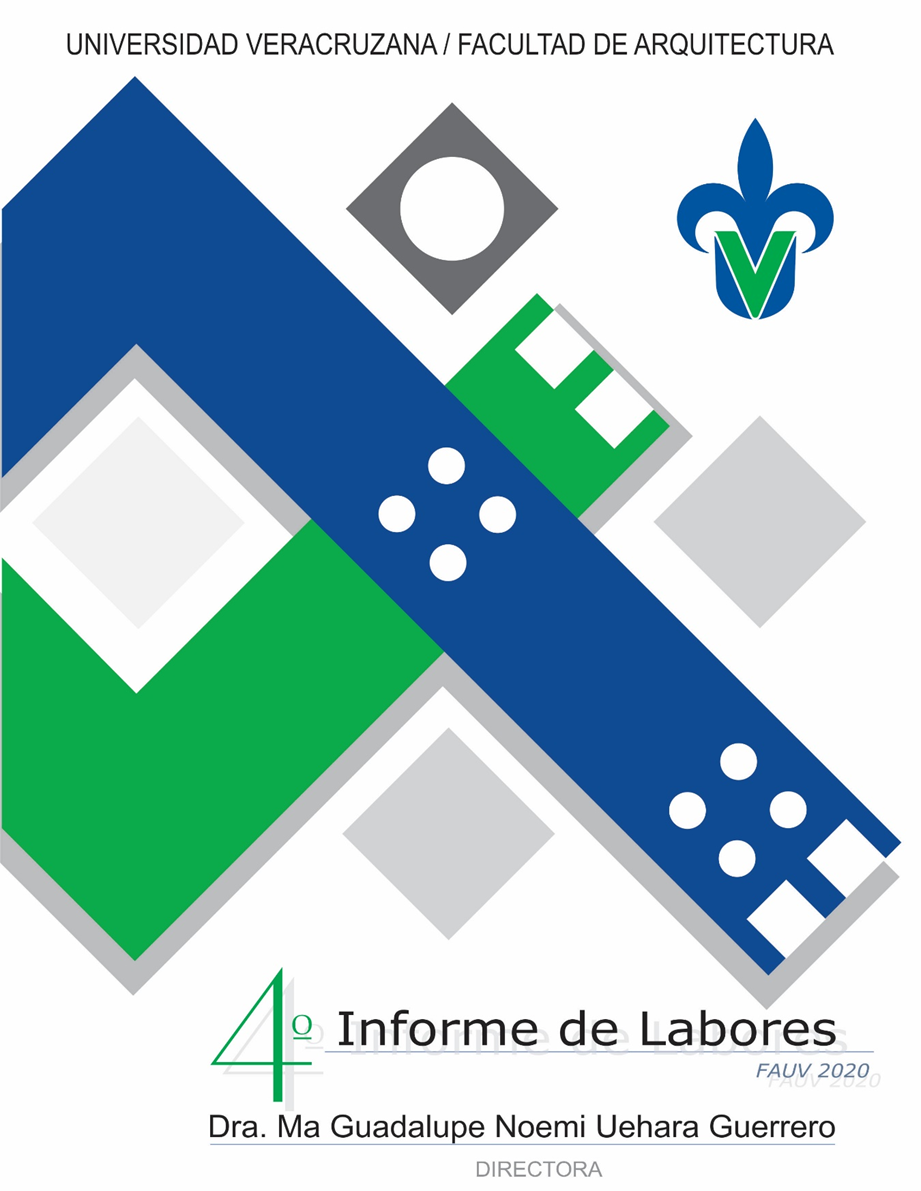 H. Consejo Técnico 2018-2020